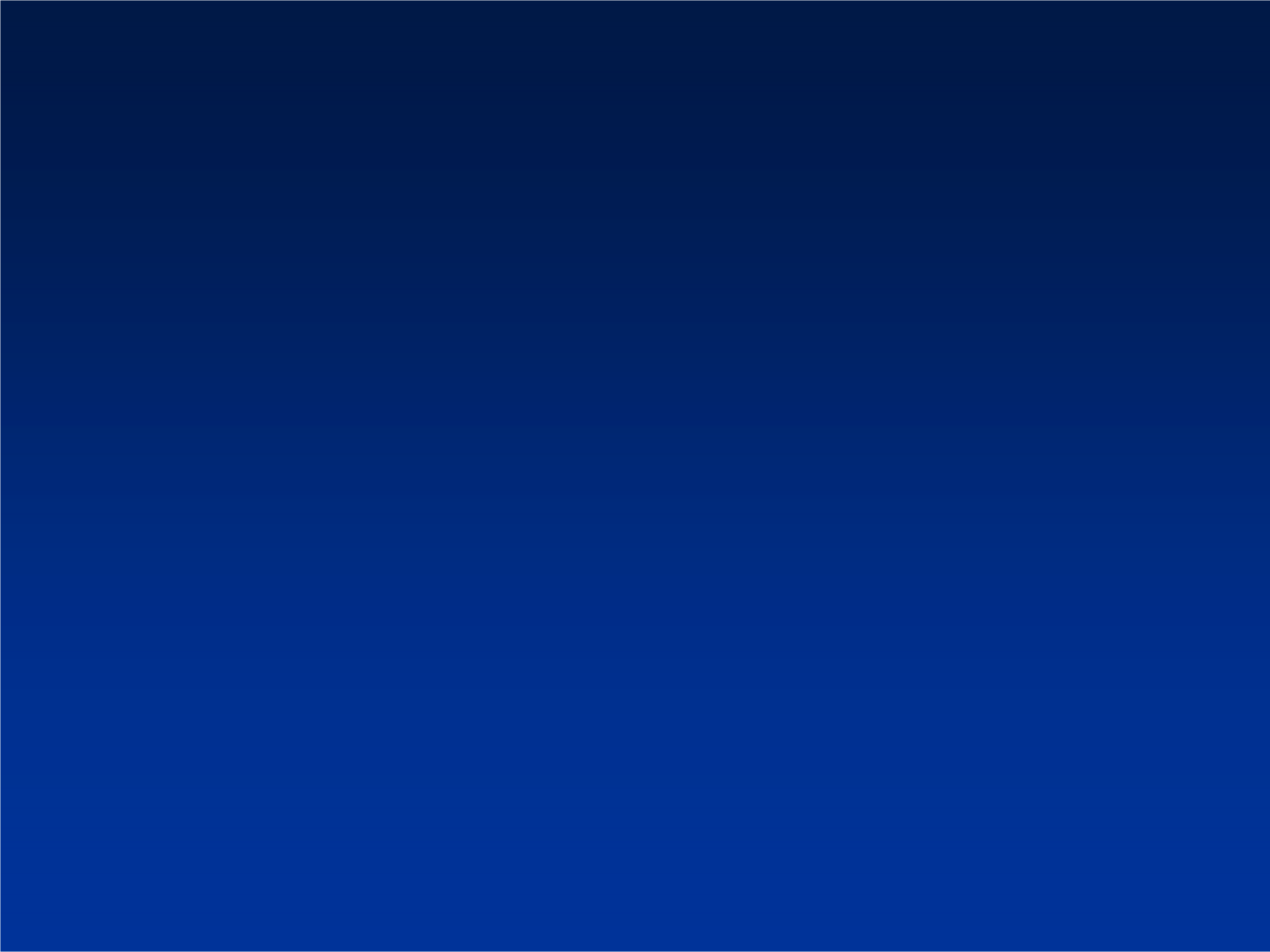 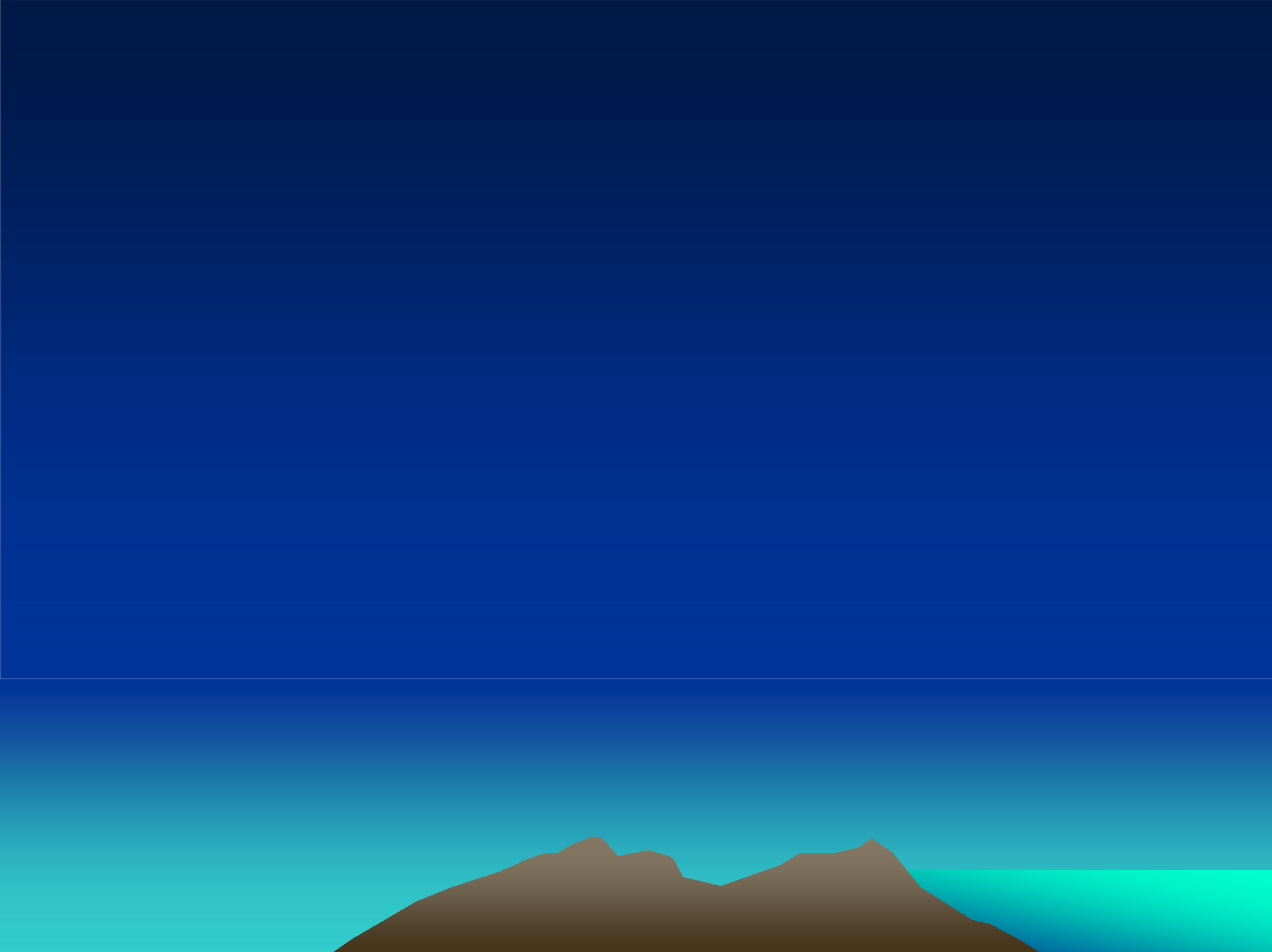 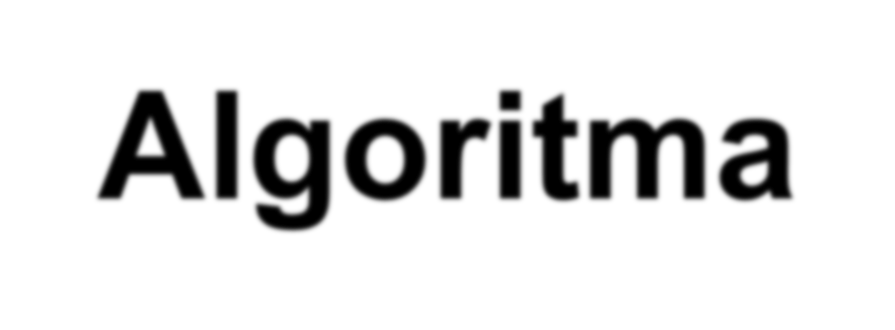 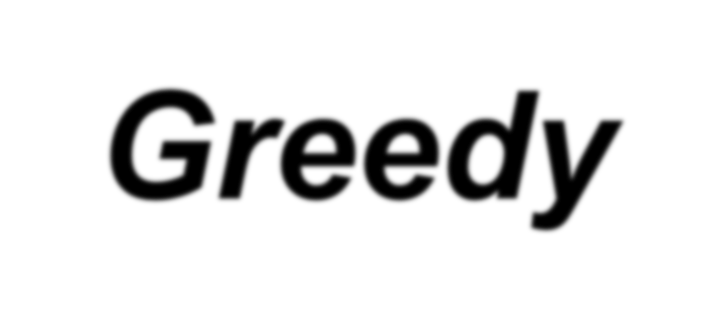 Algoritma Greedy
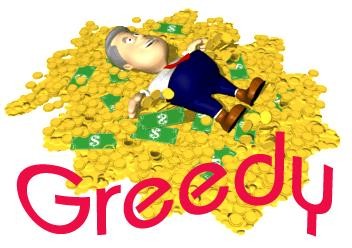 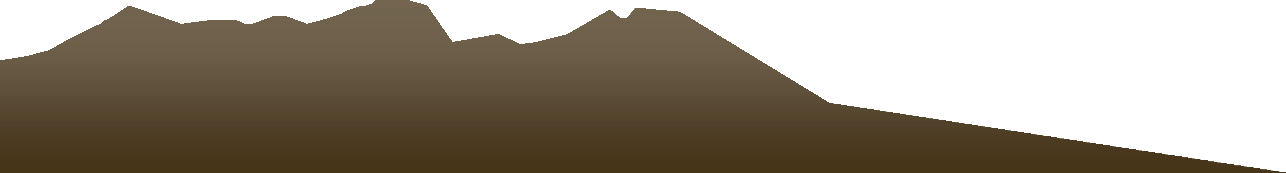 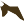 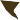 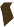 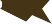 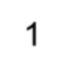 1
Tujuan pembelajaran
MENGANALISIS BEBERAPA STRATEGI ALGORITMA GREEDY SECARA KRITIS UNTUK MENYELESAIKAN SUATU PERMASALAHAN DENGAN MEMBERIKAN JUSTIIFIKASI EFISIENSI
Prinsip greedy dalam kehidupan sehari-hari
Manajemen Keuangan Pribadi: Ketika Anda harus memutuskan bagaimana mengalokasikan anggaran bulanan Anda, Anda mungkin akan memilih untuk membayar utang dengan suku bunga tertinggi terlebih dahulu (pendekatan “utang tertinggi terlebih dahulu”).
Rute Perjalanan: Saat merencanakan perjalanan dengan anggaran terbatas, Anda mungkin akan memilih untuk mengunjungi tempat-tempat yang memberikan pengalaman terbaik dengan biaya terendah.
Penjadwalan Pekerjaan: Dalam sebuah proyek, Anda mungkin akan memilih tugas-tugas yang paling penting atau memiliki prioritas tertinggi untuk dikerjakan terlebih dahulu.
Setelah menyimak video diharapkan siswa dapat mengerti tentang
Pengertian algoritma greedy
Penerapan algoritma greedy
Menyelesaikan persoalan tentang algoritma greedy
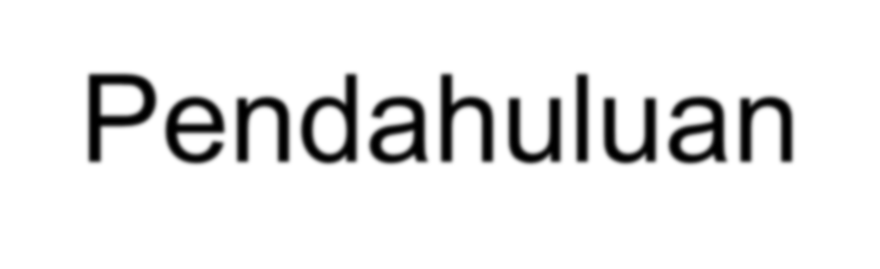 Pendahuluan
Algoritma greedy merupakan metode yang  paling populer untuk memecahkan persoalan  optimasi.

Persoalan optimasi (optimization problems):
 persoalan mencari solusi optimum.

Hanya ada dua macam persoalan optimasi:
Maksimasi (maximization)
Minimasi (minimization)
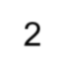 5
Contoh persoalan optimasi:

( Persoalan Penukaran Uang):  Diberikan uang senilai A. Tukar A  dengan koin-koin uang yang ada.  Berapa jumlah minimum koin  yang diperlukan untuk penukaran  tersebut?

 Persoalan minimasi
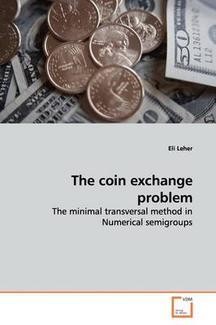 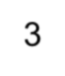 6
Contoh 1: tersedia banyak koin 1, 5, 10, 25

Uang senilai A = 32 dapat ditukar dengan  banyak cara berikut:
32 = 1 + 1 + … + 1	(32 koin)
32 = 5 + 5 + 5 + 5 + 10 + 1 + 1 (7 koin)
32 = 10 + 10 + 10 + 1 + 1
… dst
Minimum: 32 = 25 + 5 + 1 + 1
(5 koin)
(4 koin)
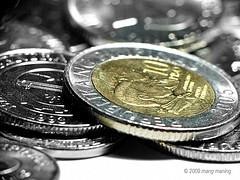 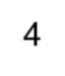 7
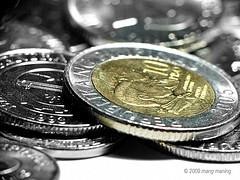 Greedy = rakus, tamak, loba, …

Prinsip greedy: “take what you can get now!”.

Algoritma greedy membentuk solusi langkah per  langkah (step by step).

Pada setiap langkah, terdapat banyak pilihan yang  perlu dievaluasi.

Oleh karena itu, pada setiap langkah harus dibuat  keputusan yang terbaik dalam menentukan pilihan.
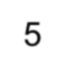 8
Pada setiap langkah, kita membuat pilihan
optimum lokal (local optimum)

dengan harapan bahwa langkah sisanya  mengarah ke solusi optimum global  (global optimm).
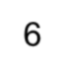 9
Algoritma greedy adalah algoritma yang  memecahkan masalah langkah per langkah;

pada setiap langkah:
mengambil pilihan yang terbaik yang  dapat diperoleh pada saat itu tanpa  memperhatikan konsekuensi ke depan  (prinsip “take what you can get now!”)

berharap bahwa dengan memilih optimum  lokal pada setiap langkah akan berakhir  dengan optimum global.
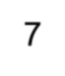 10
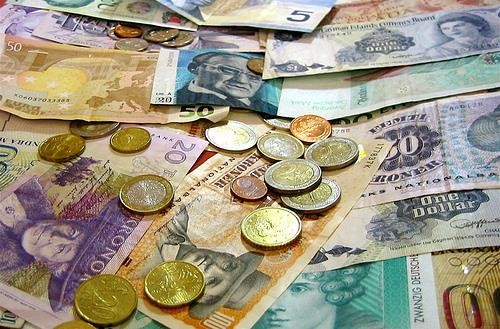 Tinjau masalah penukaran uang:

Strategi greedy:
Pada setiap langkah, pilihlah koin dengan nilai
terbesar dari himpunan koin yang tersisa.

Misal: A = 32, koin yang tersedia: 1, 5, 10, dan 25
Langkah 1: pilih 1 buah koin 25	(Total = 25)
Langkah 2: pilih 1 buah koin 5
Langkah 3: pilih 2 buah koin 1
(Total = 25 + 5 = 30)
(Total = 25+5+1+1= 32)
Solusi: Jumlah koin minimum = 4	(solusi optimal!)
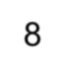 11
Elemen-elemen algoritma greedy:
Himpunan kandidat, C.
Himpunan solusi, S
Fungsi seleksi (selection function)
Fungsi kelayakan (feasible)
Fungsi obyektif

Dengan kata lain:
algoritma greedy melibatkan pencarian sebuah  himpunan bagian, S, dari himpunan kandidat, C;
yang dalam hal ini, S harus memenuhi beberapa  kriteria yang ditentukan, yaitu menyatakan suatu solusi  dan S dioptimisasi oleh fungsi obyektif.
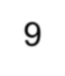 12
Pada masalah penukaran uang:
Himpunan kandidat: himpunan koin yang  merepresentasikan nilai 1, 5, 10, 25, paling sedikit  mengandung satu koin untuk setiap nilai.

Himpunan solusi: total nilai koin yang dipilih tepat  sama jumlahnya dengan nilai uang yang ditukarkan.

Fungsi seleksi: pilihlah koin yang bernilai tertinggi dari  himpunan kandidat yang tersisa.

Fungsi layak: memeriksa apakah nilai total dari  himpunan koin yang dipilih tidak melebihi jumlah uang  yang harus dibayar.

Fungsi obyektif: jumlah koin yang digunakan minimum.
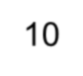 13
Warning: Optimum global belum tentu merupakan solusi  optimum (terbaik), tetapi sub-optimum atau pseudo-  optimum.

Alasan:
Algoritma greedy tidak beroperasi secara menyeluruh  terhadap semua alternatif solusi yang ada  (sebagaimana pada metode exhaustive search).

Terdapat beberapa fungsi SELEKSI yang berbeda,  sehingga kita harus memilih fungsi yang tepat jika kita  ingin algoritma menghasilkan solusi optiamal.

Jadi, pada sebagian masalah algoritma greedy tidak  selalu berhasil memberikan solusi yang optimal.
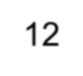 14
Skema umum algoritma greedy:
Pada akhir setiap lelaran, solusi yang terbentuk adalah optimum lokal.
Pada akhir kalang while-do diperoleh optimum global.
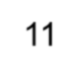 11
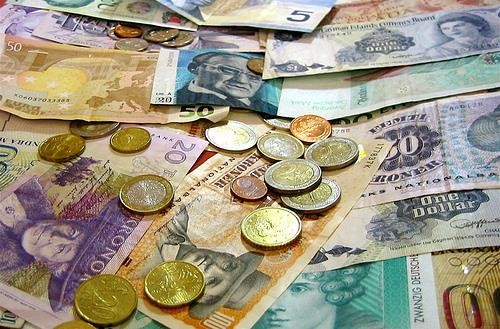 Contoh 2: tinjau masalah penukaran uang.
(a)	Koin: 5, 4, 3, dan 1  Uang yang ditukar = 7.
Solusi greedy:	7 = 5 + 1 + 1
Solusi optimal: 7 = 4 + 3
( 3 koin)  tidak optimal  ( 2 koin)
(b)	Koin: 10, 7, 1
Uang yang ditukar: 15
Solusi greedy:	15 = 10 + 1 + 1 + 1 + 1 + 1
Solusi optimal: 15 = 7 + 7 + 1
(6 koin)
(hanya 3 koin)
(c)	Koin: 15, 10, dan 1  Uang yang ditukar: 20
Solusi greedy: 20 = 15 + 1 + 1 + 1 + 1 + 1
Solusi optimal: 20 = 10 + 10
(6 koin)
(2 koin)
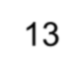 16
Untuk sistem mata uang dollar AS, euro Eropa,  dan crown Swedia, algoritma greedy selalu  memberikan solusi optimum.

Contoh: Uang $6,39 ditukar dengan uang kertas  (bill) dan koin sen (cent), kita dapat memilih:
Satu buah uang kertas senilai $5
Satu buah uang kertas senilai $1
Satu koin	25 sen
Satu koin 10 sen
Empat koin 1 sen

$5 + $1 + 25c + 10c + 1c + 1c + 1c + 1c = $6,39
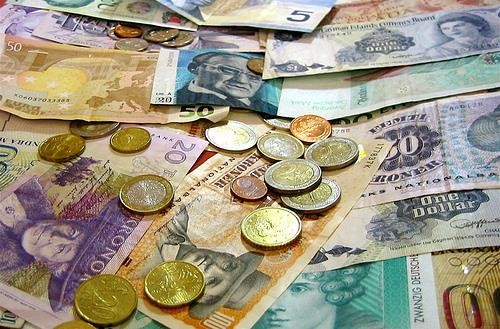 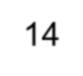 17
Jika jawaban terbaik mutlak tidak diperlukan,  maka algoritma greedy sering berguna untuk  menghasilkan solusi hampiran (approximation),

daripada menggunakan algoritma yang lebih  rumit untuk menghasilkan solusi yang eksak.

Bila algoritma greedy optimum, maka  keoptimalannya itu dapat dibuktikan secara  matematis
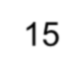 18
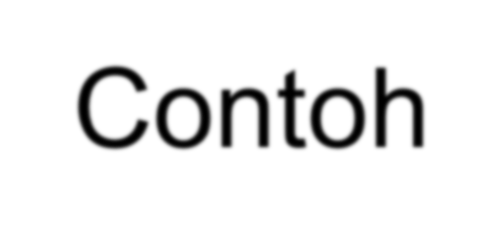 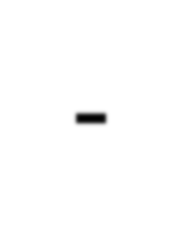 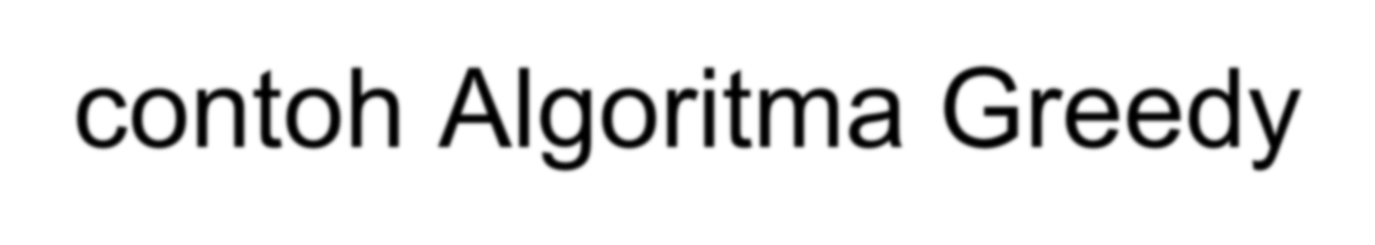 Contoh-contoh Algoritma Greedy
1.	Masalah penukaran uang
Nilai uang yang ditukar: A
Himpunan koin (multiset):	{d1, d2, …}.  Himpunan solusi: X = {x1, x2, …, xn},
xi = 1 jika di dipilih, xi = 0 jika di tidak dipilih.
Obyektif persoalan adalah
n
(fungsi obyektif)
Minimisasi	F = x
i
i1
n
dengan kendala  d x	 A
i	i
i 1
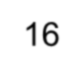 19
Penyelesaian dengan exhaustive search

Terdapat 2n kemungkinan solusi  (nilai-nilai X = {x1, x2, …, xn} )

Untuk mengevaluasi fungsi obyektif = O(n)

Kompleksitas algoritma exhaustive search
seluruhnya = O(n  2n ).
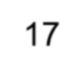 20
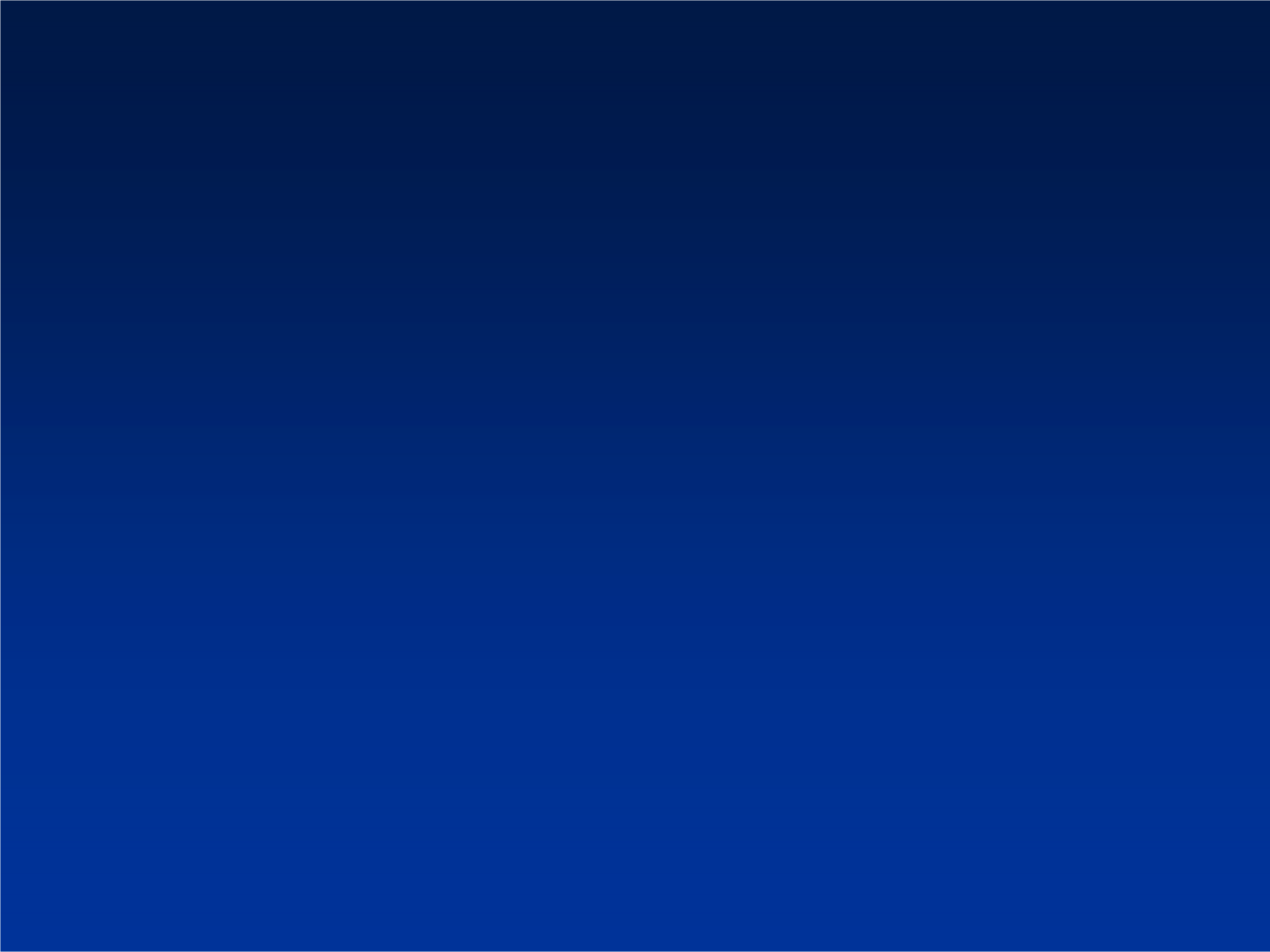 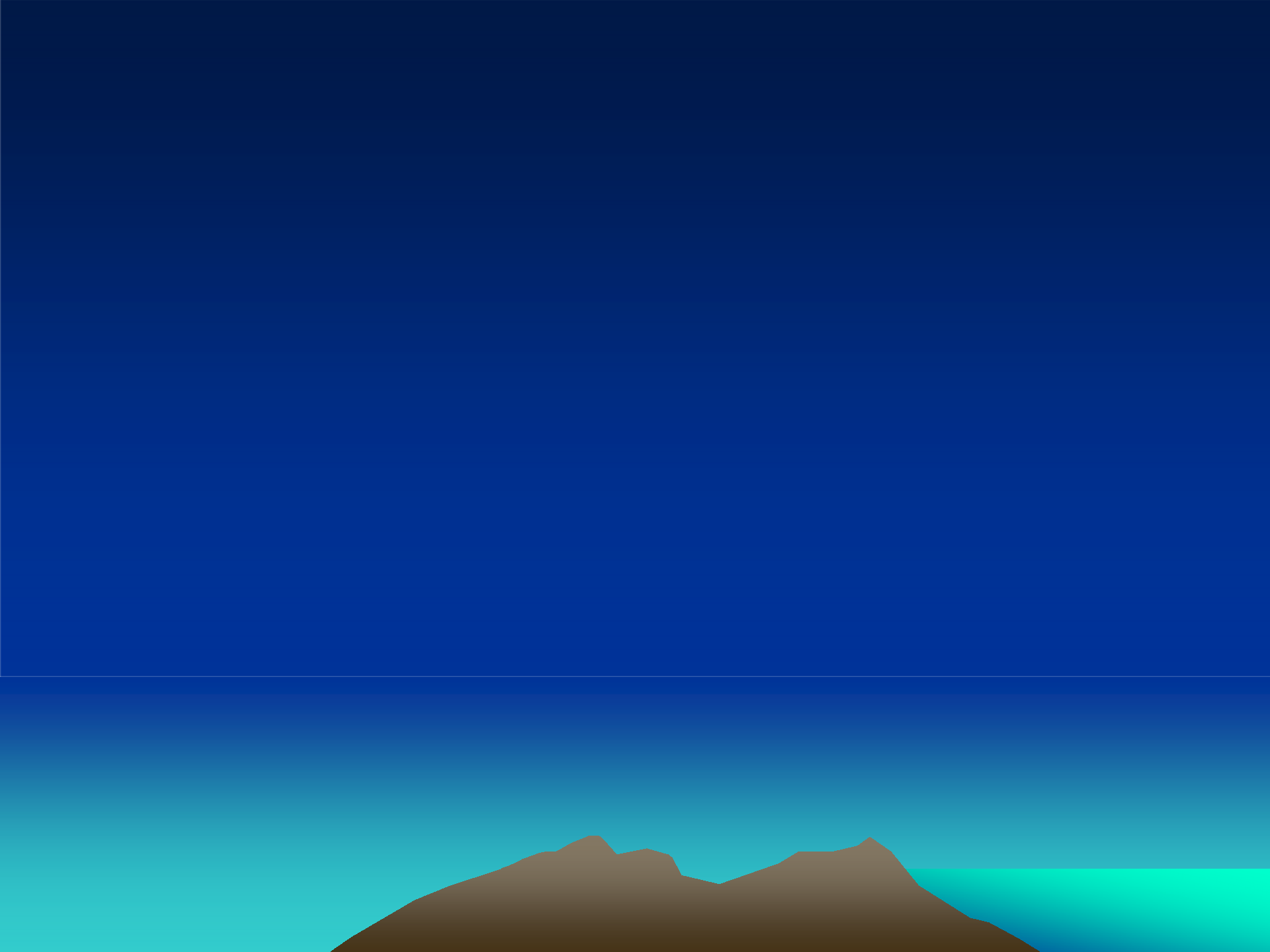 Penyelesaian dengan algoritma greedy
Strategi greedy:	Pada setiap langkah, pilih koin dengan nilai	terbesar  dari himpunan koin yang tersisa.
function CoinExchange(input C : himpunan_koin, A : integer)  himpunan_koin
{ mengembalikan koin-koin yang total nilainya = A, tetapi jumlah koinnya minimum }

Deklarasi
S : himpunan_koin  x : koin

Algoritma
S  {}
while ((nilai semua koin di dalam S)  A) and (C  {} ) do  x  koin yang mempunyai nilai terbesar
C  C - {x}
if	((nilai semua koin di dalam S) + nilai koin x  A then  S  S  {x}
endif  endwhile

if ((nilai semua koin di dalam S) = A then  return S
else
write(’tidak ada solusi’)  endif
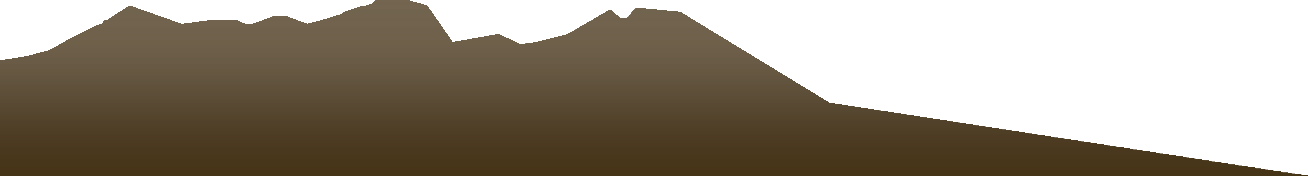 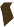 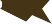 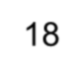 21
Agar pemilihan koin berikutnya optimal, maka  perlu mengurutkan himpunan koin dalam urutan  yang menurun (noninceasing order).

Jika himpunan koin sudah terurut menurun,  maka kompleksitas algoritma greedy = O(n).

Sayangnya, algoritma greedy untuk masalah  penukaran uang ini tidak selalu menghasilkan  solusi optimal (lihat contoh sebelumnya).
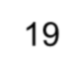 22
n

i1
2. Minimisasi Waktu di dalam Sistem  (Penjadwalan)

Persoalan: Sebuah server (dapat berupa processor,  pompa, kasir di bank, dll) mempunai n pelanggan  (customer, client) yang harus dilayani. Waktu pelayanan  untuk setiap pelanggan i adalah ti.

Minimumkan total waktu di dalam sistem:
n

i1
T =
(waktu di dalam sistem)
Ekivalen dengan meminimumkan waktu rata-rata  pelanggan di dalam sistem.
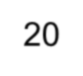 23
Contoh 3:	Tiga pelanggan dengan
t1 = 5,	t2 = 10,	t3 = 3,

Enam urutan pelayanan yang mungkin:
============================================
Urutan	T
============================================
============================================
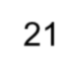 24
Penyelesaian dengan Exhaustive Search

Urutan pelangan yang dilayani oleh server
merupakan suatu permutasi

Jika ada n orang pelanggan, maka tedapat n!  urutan pelanggan

Untuk mengevaluasi fungsi obyektif : O(n)

Kompleksitas algoritma exhaustive search =  O(nn!)
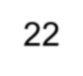 25
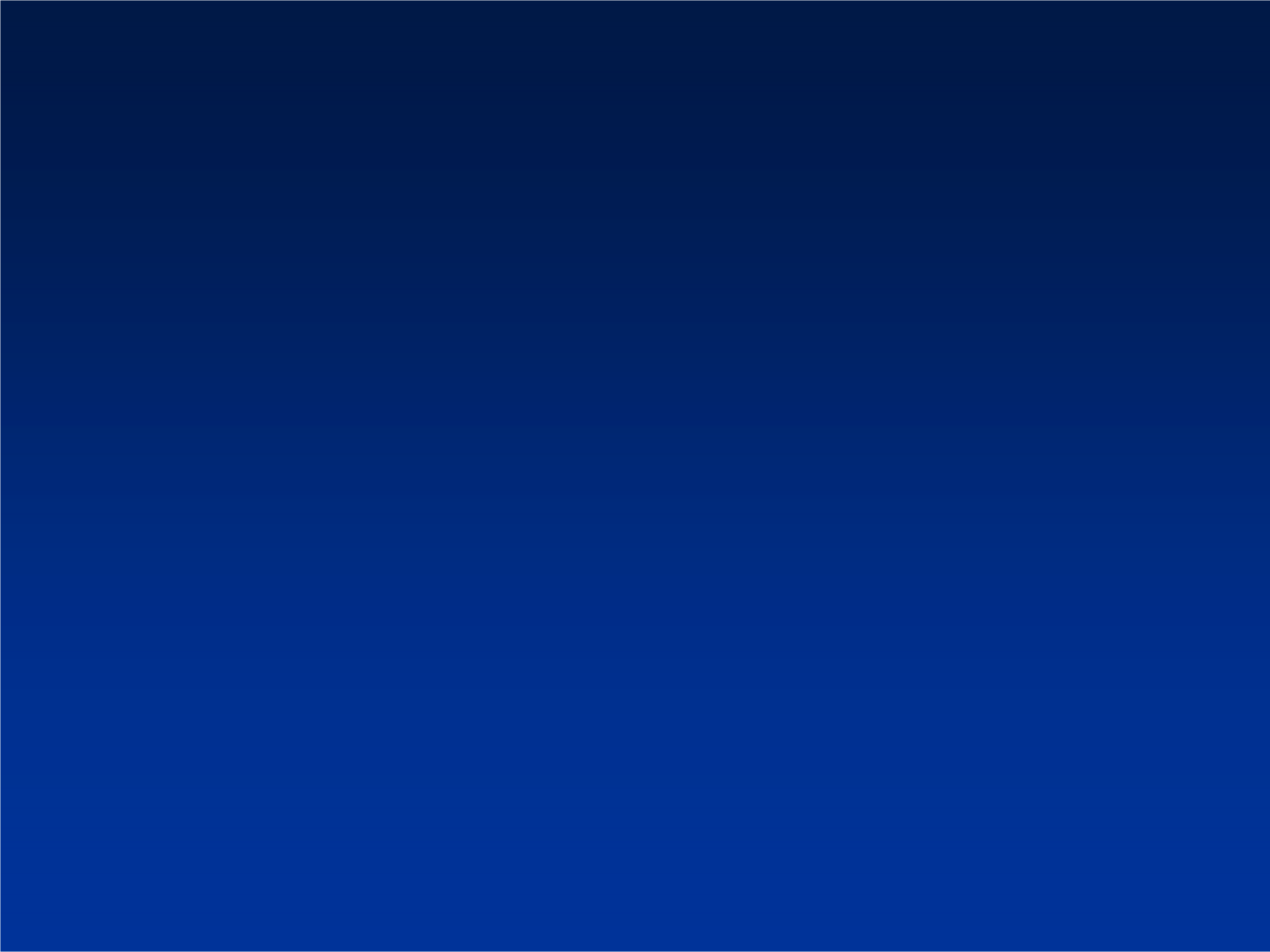 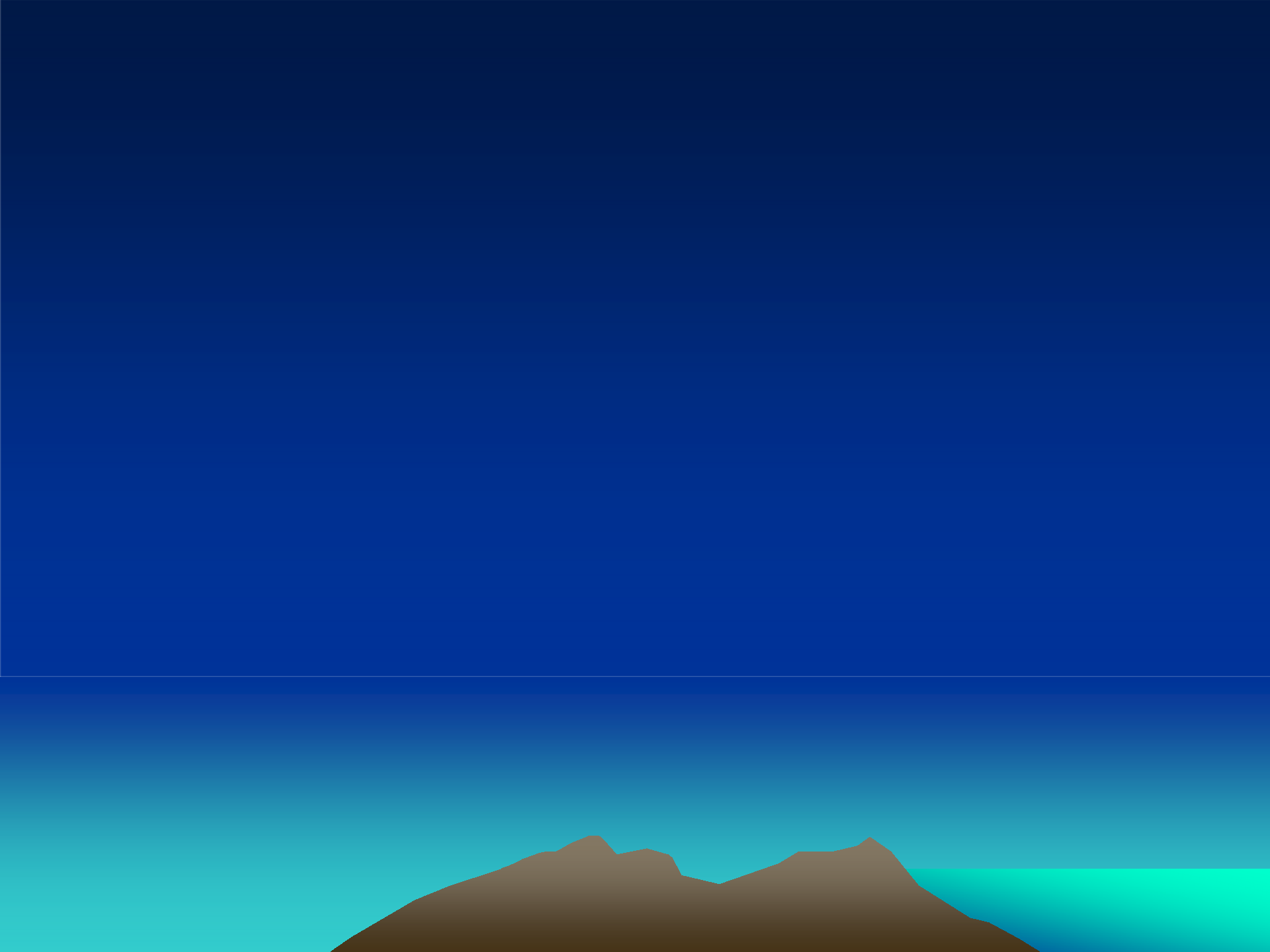 Penyelesaian dengan algoritma greedy
Strategi greedy: Pada setiap langkah, pilih pelanggan yang  membutuhkan waktu pelayanan terkecil di antara pelanggan lain  yang belum dilayani.
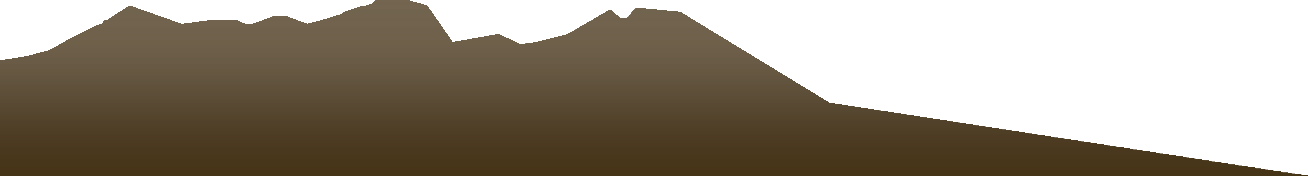 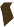 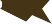 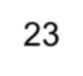 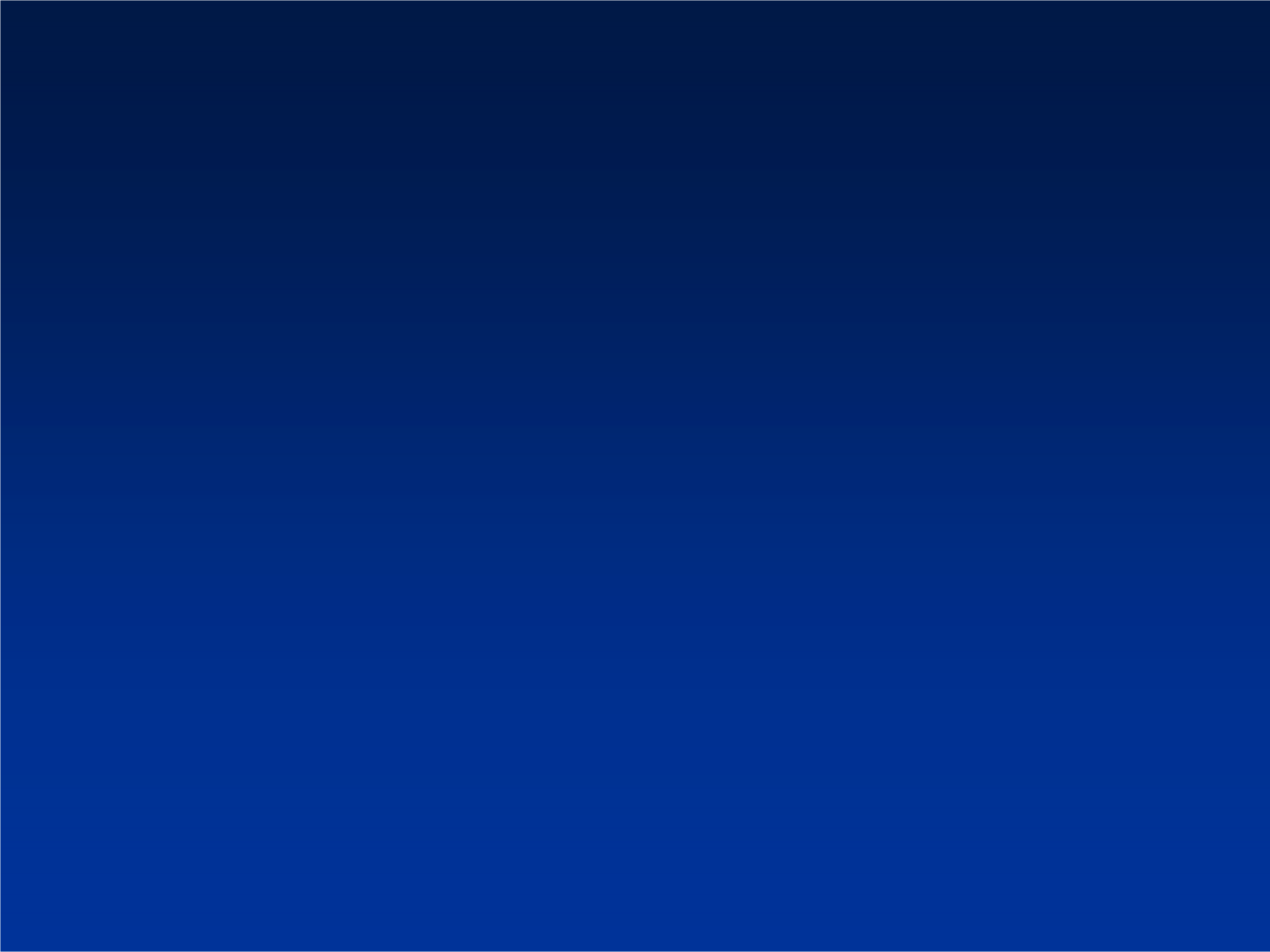 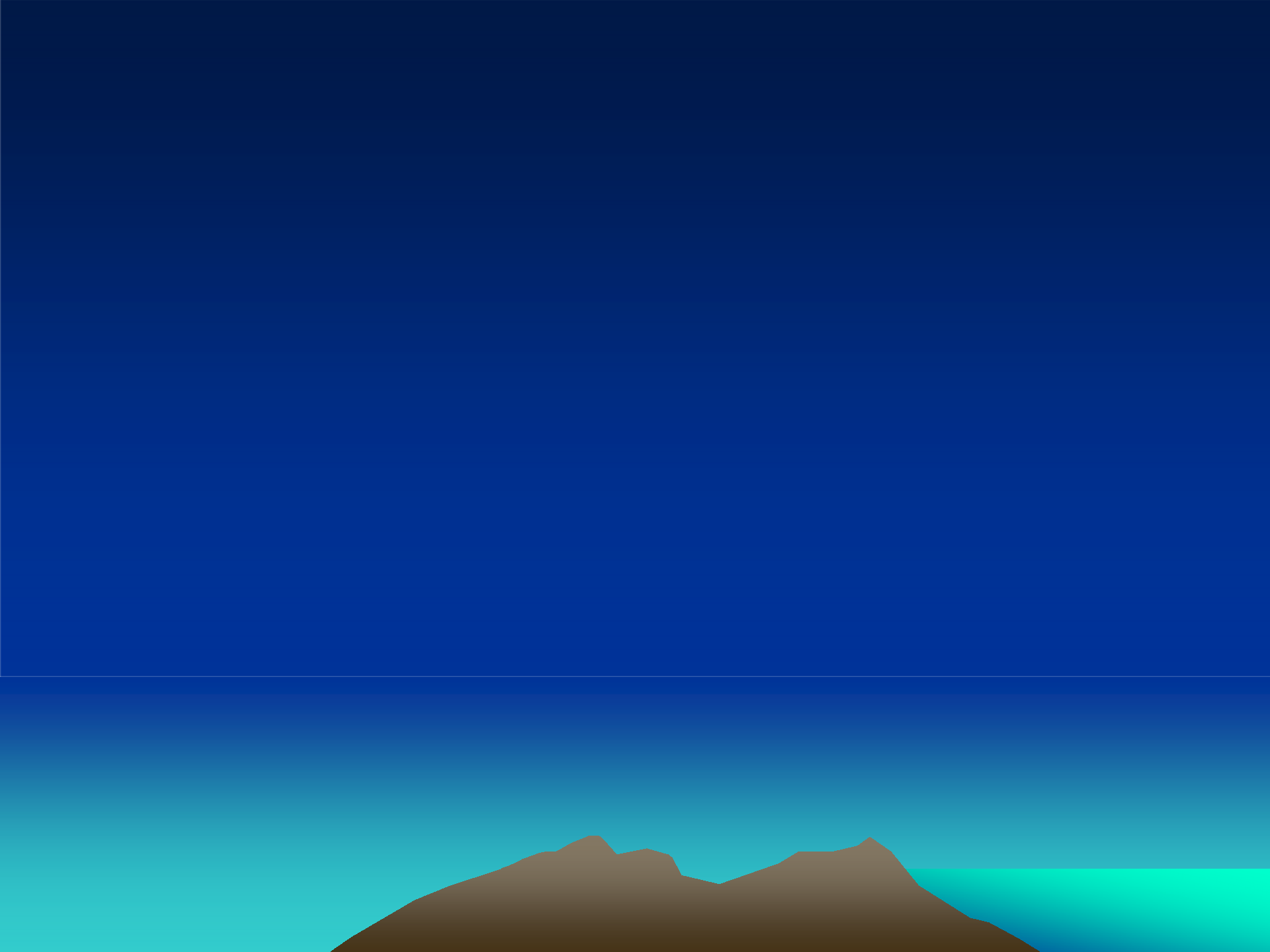 Agar proses pemilihan pelanggan berikutnya optimal,  urutkan pelanggan berdasarkan waktu pelayanan dalam  urutan yang menaik.

Jika pelanggan sudah terurut, kompleksitas algoritma
greedy = O(n).
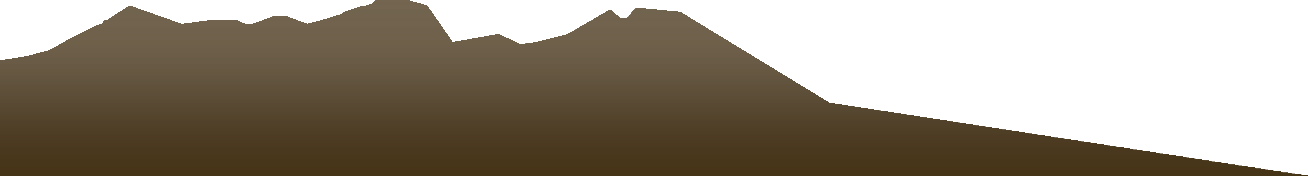 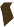 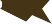 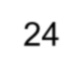 27
Algoritma greedy untuk penjadwalan pelanggan  akan selalu menghasilkan solusi optimum.

Teorema. Jika t1  t2  …  tn maka pengurutan
ij = j,	1  j  n	meminimumkan
n	k
tij
k 1   j1
T =
untuk semua kemungkinan permutasi ij.
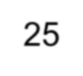 28
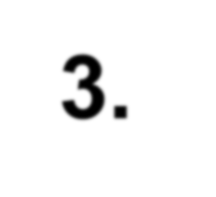 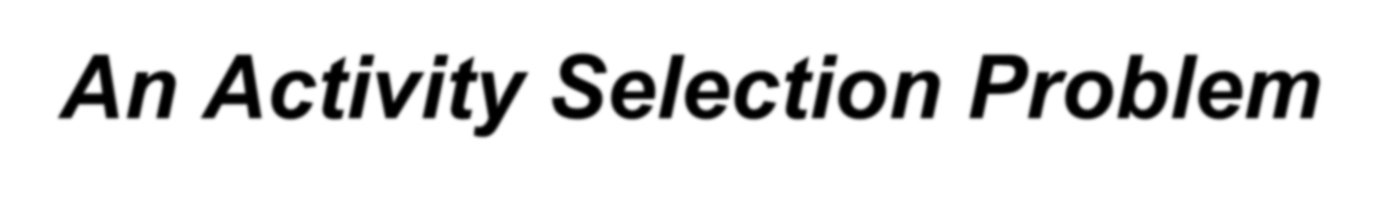 3. An Activity Selection Problem
Persoalan: Misalkan kita memiliki S = {1, 2, …, n} yang  menyatakan n buah aktivitas yang ingin menggunakan  sebuah resource, misalnya ruang pertemuan, yang  hanya dapat digunakan satu aktivitas setiap saat.

Tiap aktivitas i memiliki waktu mulai si dan waktu selesai  fi, dimana si  fi. Dua aktivitas i dan j dikatakan  kompatibel jika interval [si, fi] dan [sj, fj] tidak bentrok.

Masalah Activity selection problem ialah memilih  sebanyak mungkin aktivitas yang bisa dilayani.
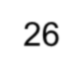 29
Contoh Instansiasi Persoalan:
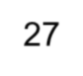 30
Penyelesaian dengan Exhaustive Search
Tentukan semua himpunan bagian dari himpunan  dengan n aktivitas.

Evaluasi setiap himpunan bagian apakah semua  aktivitas di dalamnya kompatibel.

Jika kompatibel, maka himpunan bagian tersebut  adalah solusinya

Kompleksitas waktu algoritmanya O(2n)
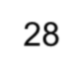 31
Apa strategi greedy-nya?
	Urutkan semua aktivitas berdasarkan waktu  selesai dari kecil ke besar

Pada setiap step, pilih aktivitas yang
waktu mulainya lebih besar atau sama dengan  waktu selesai aktivitas yang dipilih  sebelumnya
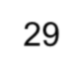 32
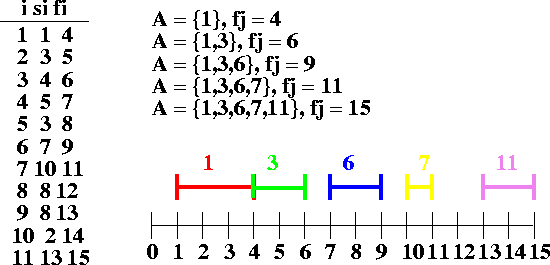 Solusi: aktivitas yang dipilih	adalah 1, 3, 6, 7, dan 11
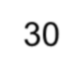 33
Contoh lain:
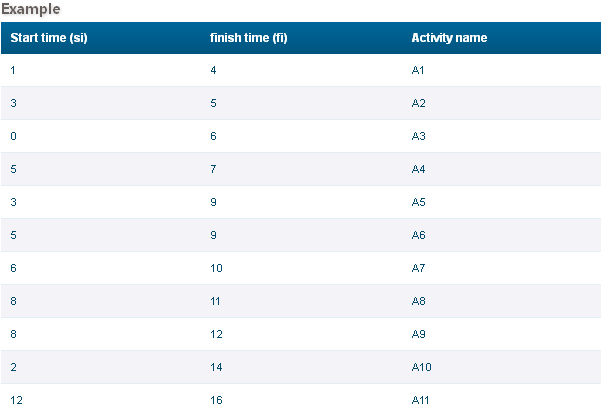 Sumber: http://scanftree.com/Data_Structure/activity-selection-problem
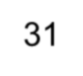 34
Solusi dengan Algoritma Greedy:
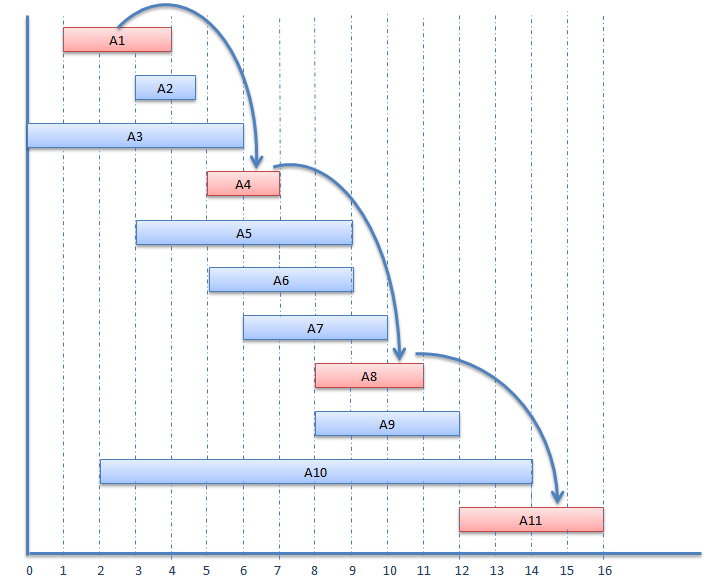 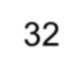 35
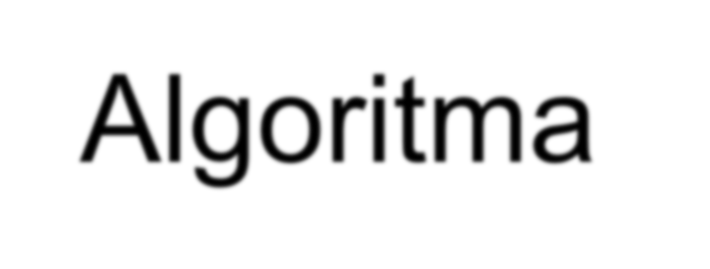 Algoritma
function Greedy-Activity-Selector(s, f)
{ Asumsi: aktivitas sudah diurut terlebih dahulu
Berdasarkan waktu selesai: f1 <= f2 <= … <= fn }

Algoritma
n ← length(s)
A ← {1}
j ← 1
for i ← 2 to n do  if si	>= fj then
A ← A Ụ {i]
j ← i
end
end
Kompleksitas algoritma: O(n)
{jika waktu pengurutan tidak diperhtungkan}
33
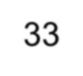 Bukti:
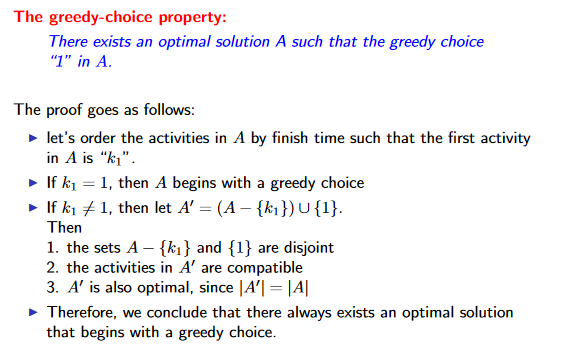 Sumber:	http://web.cs.ucdavis.edu/~bai/ECS122A/ActivitySelect.pdf
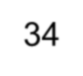 37
Usulan strategi greedy yang lain: pilih aktivitas  yang durasinya paling kecil lebih dahulu dan  waktu mulainya tidak lebih besar dari waktu  selesai aktivitas lain yang telah terpilih

lebih rumit
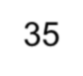 38
i
si
fi
durasi
Solusi: aktivitas 7, 2, 4, 6, dan 11
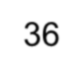 39
4. Integer Knapsack
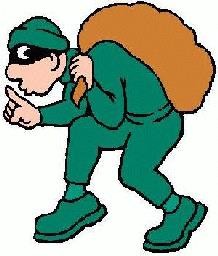 n
Maksimasi F = p x
i	i
i 1
dengan kendala (constraint)
n
 w x	 K
i	i
i1
yang dalam hal ini, xi = 0 atau 1,
i = 1, 2, …, n
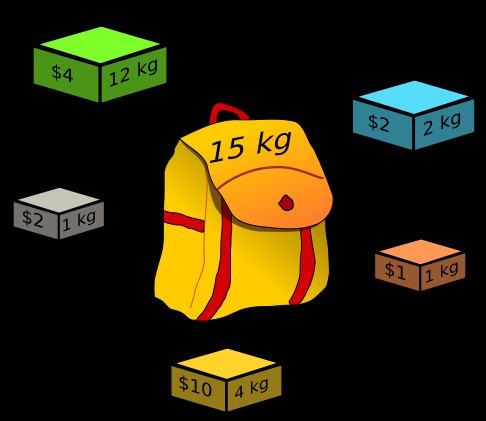 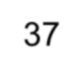 40
Penyelesaian dengan exhaustive search

Sudah dijelaskan pada pembahasan  exhaustive search.

Kompleksitas algoritma exhaustive search
untuk persoalan ini =	O(n  2n).
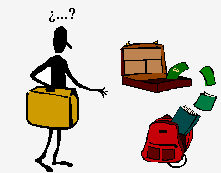 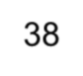 41
Penyelesaian dengan algoritma greedy
Masukkan objek satu per satu ke dalam  knapsack. Sekali objek dimasukkan ke dalam  knapsack, objek tersebut tidak bisa dikeluarkan  lagi.

Terdapat beberapa strategi greedy yang  heuristik yang dapat digunakan untuk memilih  objek yang akan dimasukkan ke dalam  knapsack:
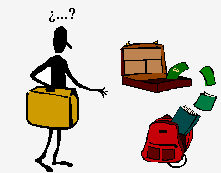 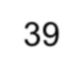 42
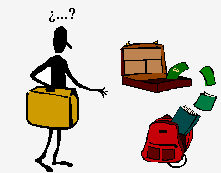 Greedy by profit.
- Pada setiap langkah, pilih objek yang  mempunyai keuntungan terbesar.
-		Mencoba memaksimumkan keuntungan  dengan memilih objek yang paling  menguntungkan terlebih dahulu.

Greedy by weight.
Pada setiap langkah, pilih objek yang  mempunyai berat teringan.
Mencoba memaksimumkan keuntungan
dengan dengan memasukkan sebanyak mungkin  objek ke dalam knapsack.
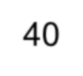 43
3.	Greedy by density.
Pada setiap langkah, knapsack diisi dengan objek
yang mempunyai pi /wi	terbesar.
Mencoba memaksimumkan keuntungan dengan  memilih objek yang mempunyai keuntungan  per unit berat terbesar.

Pemilihan objek berdasarkan salah satu dari  ketiga strategi di atas tidak menjamin akan  memberikan solusi optimal.
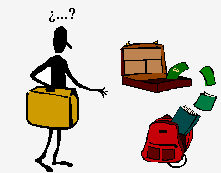 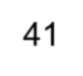 44
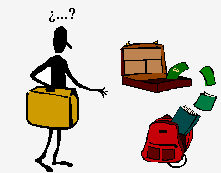 Contoh 4.
w1 = 6;	p1 = 12;
w3 = 10;	p1 = 50;
w2 = 5;
w4 = 5;
p1 = 15;
p1 = 10
Kapasitas knapsack K = 16
Solusi optimal: X = (0, 1, 1, 0)
Greedy by profit dan greedy by density	memberikan solusi optimal4!2
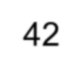 Contoh 5.
w1 = 100;	p1 = 40;
w4 = 20;	p4 = 4;
w2 = 50;
w5 = 10;
p2 = 35;
p5 = 10;
w3 = 45;
w6 = 5;
p3 = 18;
p6 = 2
Kapasitas knapsack K = 100
Ketiga strategi gagal memberikan solusi	optimal!
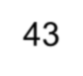 43
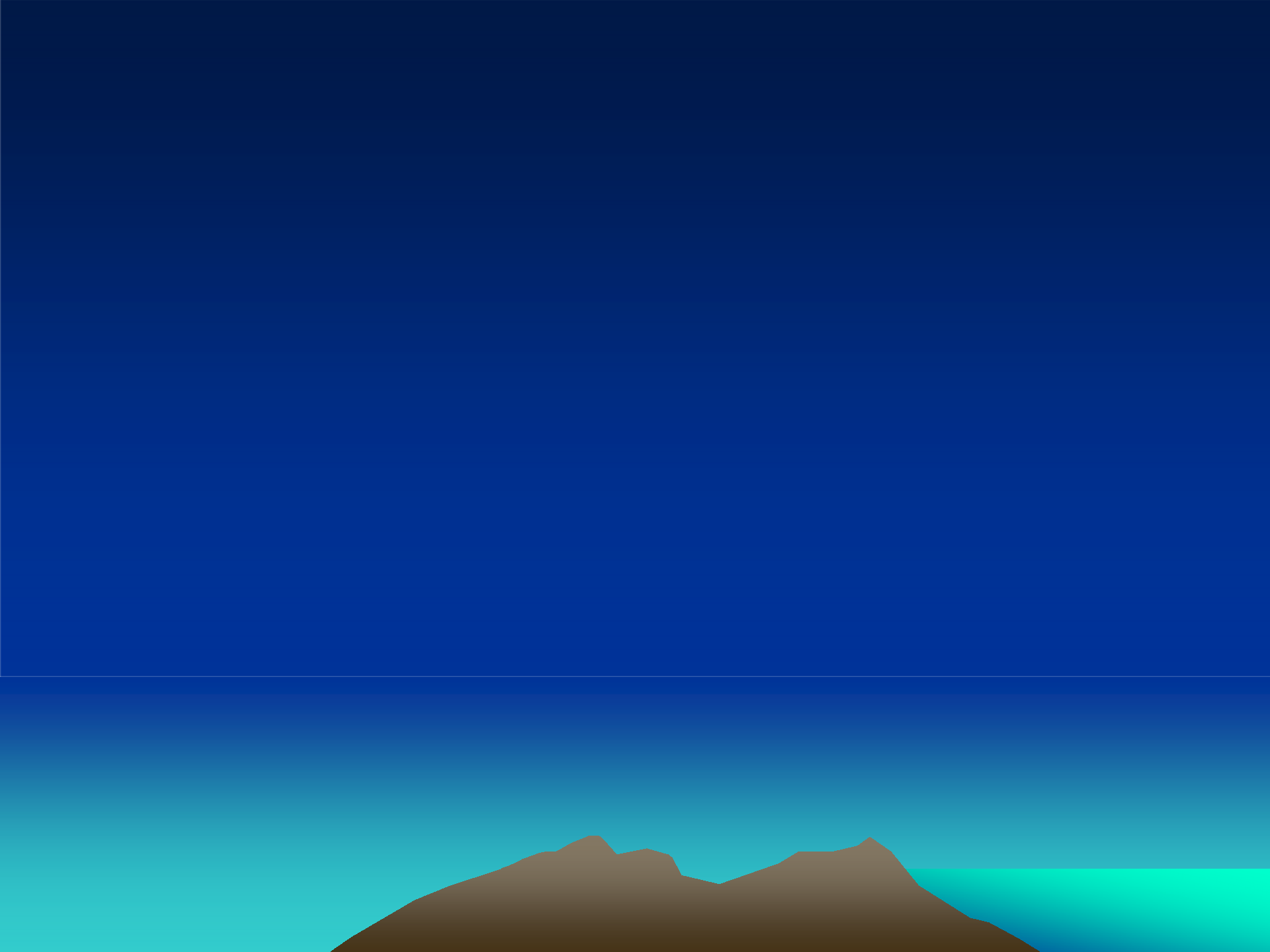 Kesimpulan: Algoritma greedy tidak  selalu berhasil menemukan solusi optimal  untuk masalah 0/1 Knapsack.
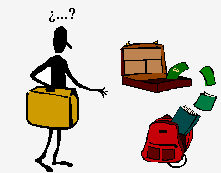 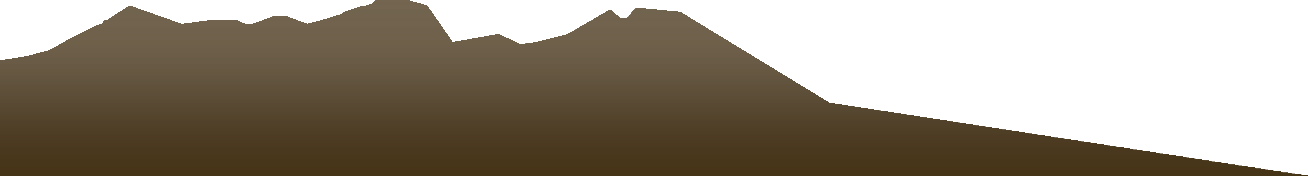 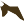 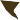 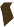 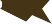 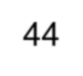 47
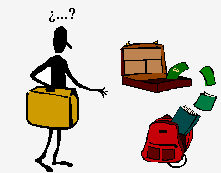 4. Fractional Knapsack
n
Maksimasi F = p x
i	i
i 1
dengan kendala (constraint)
n
 w x	 K
i	i
i1
yang dalam hal ini, 0  xi  1,	i = 1, 2, …, n
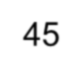 48
Penyelesaian dengan exhaustive search

Oleh karena 0  xi  1, maka terdapat  tidak berhinga nilai-nilai xi.

Persoalan Fractional Knapsack menjadi  malar (continuous) sehingga tidak  mungkin dipecahkan dengan algoritma  exhaustive search.
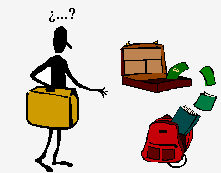 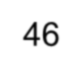 49
Penyelesaian dengan algoritma greedy
Ketiga strategi greedy yang telah disebutkan di  atas dapat digunakan untuk memilih objek yang  akan dimasukkan ke dalam knapsack.
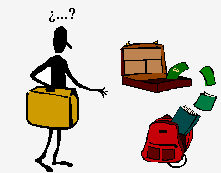 Mari kita bahas satu per satu
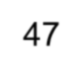 50
Contoh 6.
w1 = 18;
w3 = 10;
p1 = 25;
p1 = 15
w2 = 15;	p1 = 24
Kapasitas knapsack K = 20
Solusi optimal:	X = (0, 1, 1/2)
yang memberikan keuntungan maksimum = 31,5.
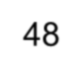 51
Strategi pemilihan objek ke dalam knapsack  berdasarkan densitas pi /wi terbesar pasti  memberikan solusi optimal.

Agar proses pemilihan objek berikutnya optimal,  maka kita urutkan objek berdasarkan pi /wi yang  menurun,	sehingga objek berikutnya yang  dipilih adalah objek sesuai dalam urutan itu.

Teorema 3.2. Jika p1/w1  p2/w2  ...  pn/wn  maka algoritma greedy dengan strategi  pemilihan objek berdasarkan pi /wi terbesar  menghasilkan solusi yang optimum.
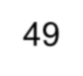 52
Algoritma persoalan fractional knapsack:

Hitung harga pi/wi , i = 1, 2, ..., n
Urutkan seluruh objek berdasarkan  nilai pi/wi dari besar ke kecil
Panggil FractinonalKnapsack
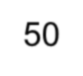 53
function FractionalKnapsack(input C : himpunan_objek, K : real)  himpunan_solusi
{ Menghasilkan solusi persoalan fractional knapsack dengan algoritma greedy yang  menggunakan strategi pemilihan objek berdasarkan density (pi/wi). Solusi dinyatakan  sebagai vektor X = x[1], x[2], …, x[n].

Asumsi: Seluruh objek sudah terurut berdasarkan nilai pi/wi yang menurun
}

Deklarasi
i, TotalBobot : integer  MasihMuatUtuh : boolean   x : himpunan_solusi

Algoritma:
for i  1 to n do
x[i]  0	{ inisialisasi setiap fraksi objek i dengan 0 }
endfor

i  0
TotalBobot  0  MasihMuatUtuh  true
while (i  n) and (MasihMuatUtuh) do
{ tinjau objek ke-i }
i  i + 1
if TotalBobot + C.w[i]  K then
{ masukkan objek i ke dalam knapsack }
x[i]   1
TotalBobot  TotalBobot + C.w[i]  else
MasihMuatUtuh  false
x[i]  (K – TotalBobot)/C.w[i]  endif
endwhile
{ i > n or not MasihMuatUtuh }

return x
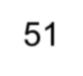 51
Kompleksitas waktu algoritma = O(n).
Penjadwalan Job dengan Tenggat Waktu  (Job Schedulling with Deadlines)
Persoalan:
Ada n buah job yang akan dikerjakan	oleh  sebuah mesin;
tiap job diproses oleh mesin selama 1  satuan waktu dan tenggat waktu (deadline)  setiap job i adalah di  0;
- job i akan memberikan keuntungan sebesar pi  jika dan hanya jika job tersebut diselesaikan  tidak melebihi tenggat waktunya;
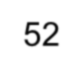 55
- Bagaimana memilih job-job yang akan
dikerjakan oleh mesin sehingga keuntungan yang
diperoleh dari pengerjaan itu maksimum?
Fungsi obyektif	persoalan ini:
 p
iJ
Maksimasi F =
i
Solusi layak: himpunan J yang berisi urutan job yang  sedemikian sehingga setiap job di dalam J selesai  dikerjakan sebelum tenggat waktunya.

Solusi optimum ialah solusi layak yang  memaksimumkan F.
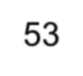 56
Contoh 7. Misalkan A berisi 4 job (n = 4):  (p1, p2, p3, p4) = (50, 10, 15, 30)
(d1, d2, d3, d4) = (2, 1, 2, 1)

Mesin mulai bekerja jam 6.00 pagi.
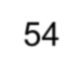 57
Pemecahan Masalah dengan Exhaustive Search
Cari himpunan bagian (subset) job yang  layak dan memberikan total keuntungan  terbesar.
58
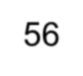 59
Pemecahan Masalah dengan Algoritma Greedy

Strategi greedy untuk memilih job:

Pada setiap langkah, pilih job i dengan  pi yang terbesar untuk menaikkan nilai  fungsi obyektif F.
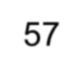 60
(p1, p2, p3, p4) = (50, 10, 15, 30)
(d1, d2, d3, d4) = (2, 1, 2, 1)
Contoh:
Solusi optimal: J = {4, 1} dengan F = 80.
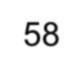 61
function JobSchedulling1(input C : himpunan_job)  himpunan_job
{ Menghasilkan barisan job yang akan diproses oleh mesin }
Deklarasi
i : integer
J : himpunan_job
{ solusi }
Algoritma
J   {}
while C   {} do
i   job yang mempunyai p[i] terbesar  C   C – {i}
if (semua job di dalam J   {i} layak) then  J   J   {i}
endif  endwhile
{ C = {} }
return J

Kompleksitas algoritma greedy : O(n2).
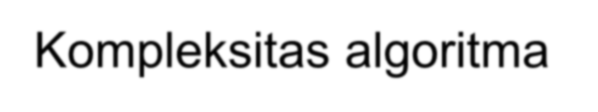 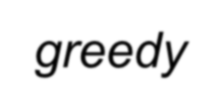 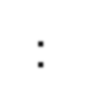 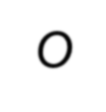 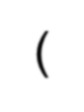 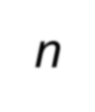 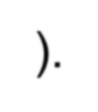 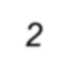 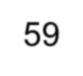 62
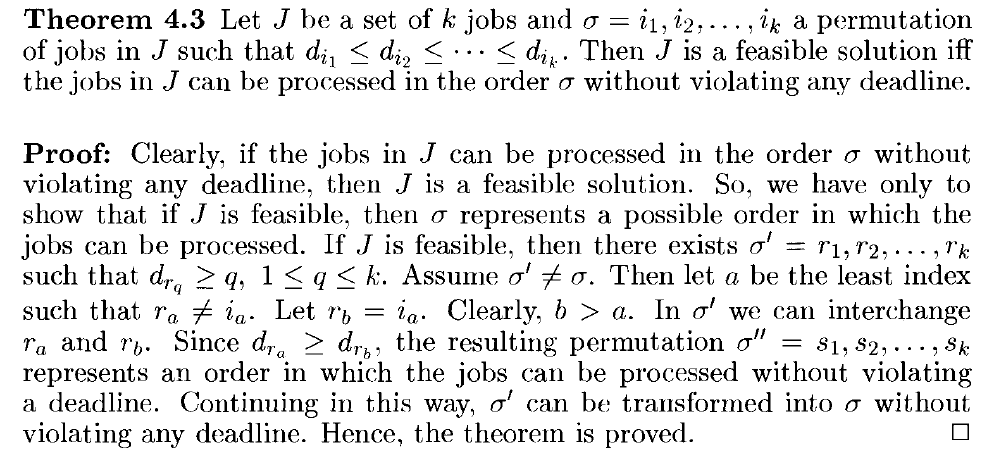 (Sumber: Ellis Horrowitz & Sartaj Sahni, Fundamental of Computer Algorithms,  1978)
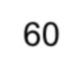 63
6. Pohon Merentang Minimum
2
2
1
10
1
10
50
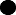 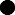 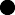 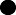 30
4
45
40
3
45
3
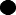 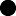 35
35
4
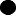 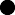 25
25
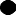 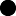 5
5
55
55
20
20
15
15
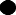 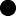 6
6
(a) Graf G = (V, E)
(b)	Pohon merentang minimum
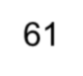 64
(a) Algoritma Prim
Strategi greedy yang digunakan:
Pada setiap langkah, pilih sisi e dari  graf G(V, E) yang mempunyai bobot  terkecil dan bersisian dengan simpul-  simpul di T	tetapi e tidak membentuk  sirkuit di T.
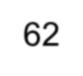 65
Algoritma Prim
Langkah 1: ambil sisi dari graf G yang berbobot minimum,  masukkan ke dalam T.

Langkah 2: pilih sisi (u, v) yang mempunyai bobot minimum dan  bersisian dengan simpul di T, tetapi (u, v) tidak  membentuk sirkuit di T. Masukkan (u, v) ke dalam T.

Langkah 3:	ulangi langkah 2 sebanyak n – 2 kali.
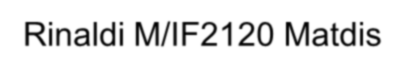 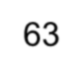 Rinaldi M/IF2120 Matdis
66
procedure Prim(input G : graf, output T : pohon)
{ Membentuk pohon merentang minimum T dari graf terhubung-  berbobot G.
Masukan: graf-berbobot terhubung G = (V, E), dengan V= n  Keluaran: pohon rentang minimum T = (V, E’)
}
Deklarasi
i, p, q, u, v : integer

Algoritma
Cari sisi (p,q) dari E yang berbobot terkecil
T  {(p,q)}
for i1 to n-2 do
Pilih sisi (u,v) dari E yang bobotnya terkecil namun  bersisian dengan simpul di T
T  T  {(u,v)}  endfor
Komplesitas algoritma: O(n2)
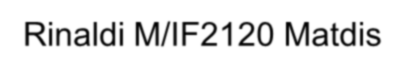 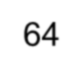 Rinaldi M/IF2120 Matdis
67
Contoh:
2
1
10
50
30
4
45
40
3
35
25
5
55
20
15
6
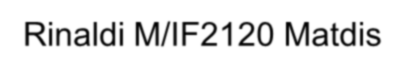 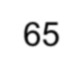 Rinaldi M/IF2120 Matdis
68
(a) Algoritma Kruskal
Strategi greedy yang digunakan:

Pada setiap langkah, pilih sisi e dari graf G  yang mempunyai bobot minimum tetapi e  tidak membentuk sirkuit di T.
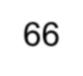 69
Algoritma Kruskal
( Langkah 0: sisi-sisi dari graf sudah diurut menaik berdasarkan  bobotnya – dari bobot kecil ke bobot besar)

Langkah 1:	T masih kosong

Langkah 2: pilih sisi (u, v) dengan bobot minimum yang tidak  membentuk sirkuit di T. Tambahkan (u, v) ke dalam  T.

Langkah 3:	ulangi langkah 2 sebanyak n – 1 kali.
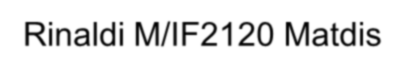 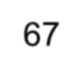 Rinaldi M/IF2120 Matdis
70
procedure Kruskal(input G : graf, output T : pohon)
{ Membentuk pohon merentang minimum T dari graf terhubung –  berbobot G.
Masukan: graf-berbobot terhubung G = (V, E), dengan V= n  Keluaran: pohon rentang minimum T = (V, E’)
}
Deklarasi
i, p, q, u, v : integer

Algoritma
( Asumsi: sisi-sisi dari graf sudah diurut menaik  berdasarkan bobotnya – dari bobot kecil ke bobot  besar)
T  {}
while jumlah sisi T < n-1 do
Pilih sisi (u,v) dari E yang bobotnya terkecil  if (u,v) tidak membentuk siklus di T then
T  T  {(u,v)}  endif
endfor
Kompleksitas algoritma: O(|E| log |E|)
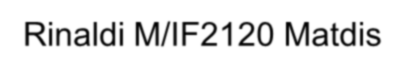 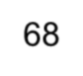 Rinaldi M/IF2120 Matdis
71
Contoh:
Sisi-sisi diurut menaik:
2
1
10
50
30
4
45
40
3
35
25
Langkah
Sisi
Bobot
Hutan merentang
5
55
20
15
0
1
2
3
4
5
6
6
1
(1, 2)
10
1
2
(3, 6)
2
15
1
2
3	4
5
6
3
(4, 6)
20
1
2
3
5
4
6
4
(2, 6)
25
1	2
3
5
4
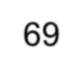 72
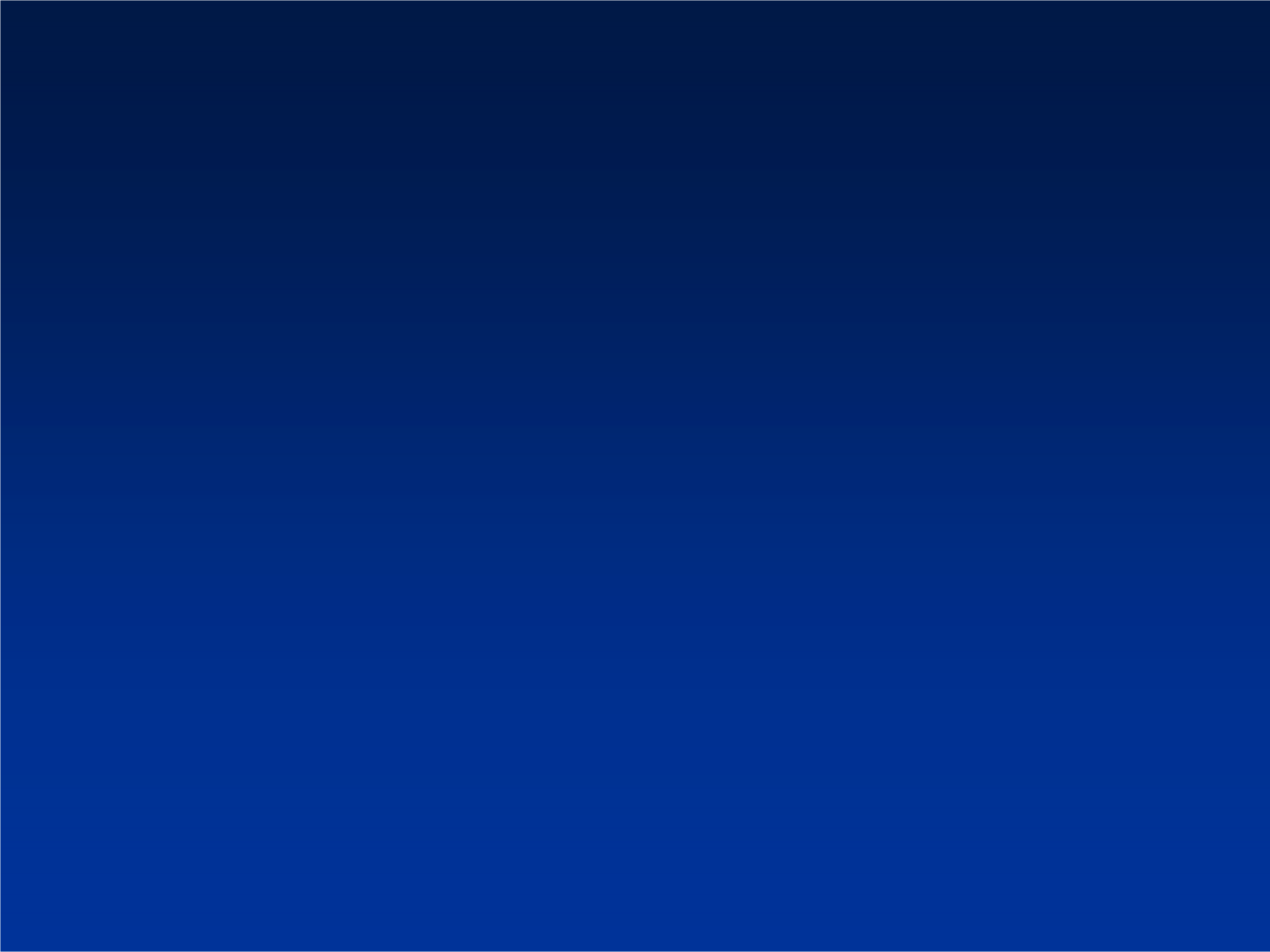 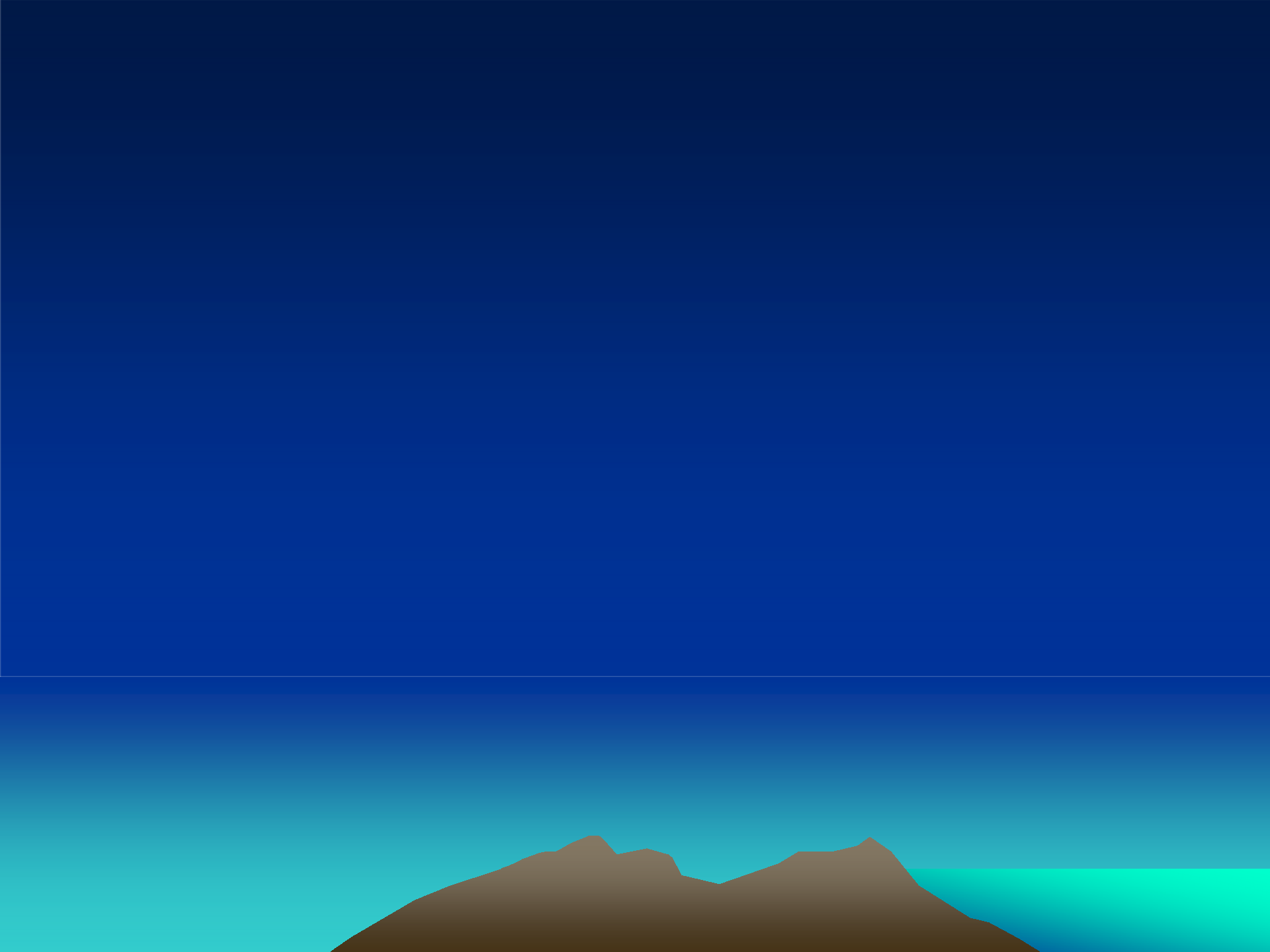 30
ditolak
5
(1, 4)
(3, 5)
6
35
1	2
3
5
4
6
Pohon merentang minimum yang dihasilkan:
2
1	10
45
3
35
4
25
5
55
20
15
6

Bobot = 10 + 25 + 15 + 20 + 35 = 105
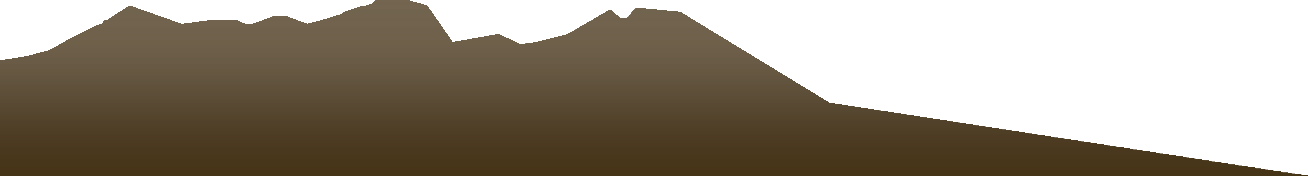 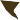 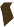 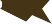 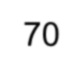 73
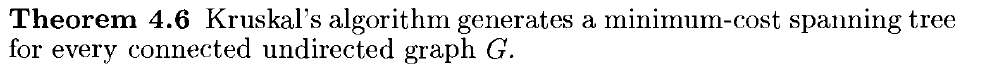 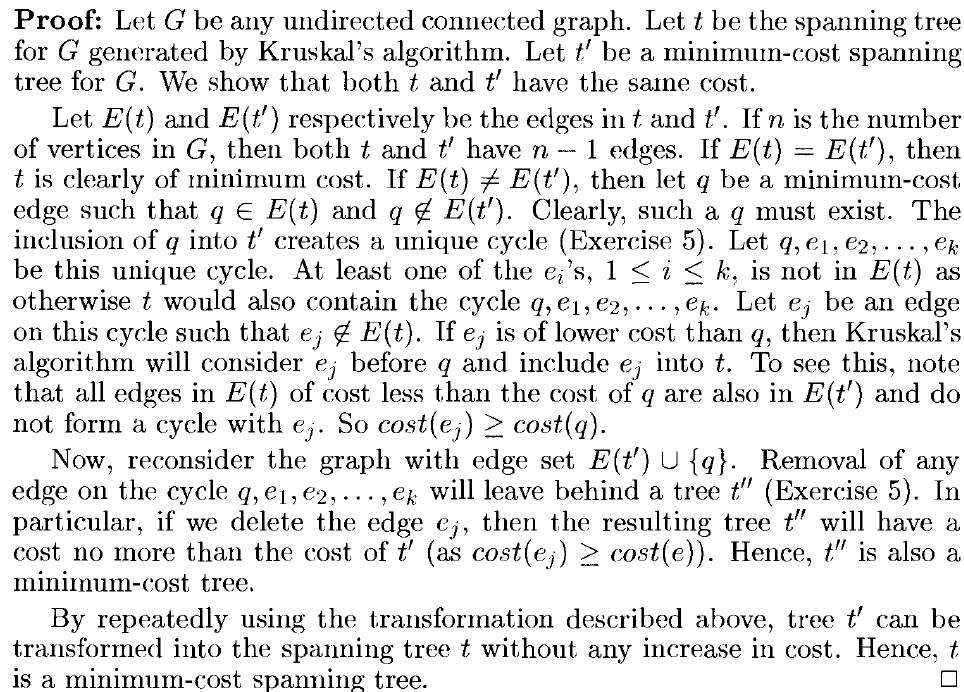 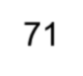 (Sumber: Ellis Horrowitz & Sartaj Sahni, Fundamental of Computer Algorithms, 197178)
7. Lintasan Terpendek (Shortest Path)
Beberapa macam persoalan lintasan terpendek:
Lintasan terpendek antara dua buah simpul  tertentu (a pair shortest path).
Lintasan terpendek antara semua pasangan  simpul (all pairs shortest path).
Lintasan terpendek dari simpul tertentu ke  semua simpul yang lain (single-source shortest  path).
Lintasan terpendek antara dua buah simpul  yang melalui beberapa simpul tertentu  (intermediate shortest path).
	Yang akan dibahas adalah persoalan c)
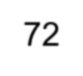 75
Persoalan:
Diberikan graf berbobot G = (V, E). Tentukan  lintasan terpendek dari sebuah simpul asal a ke  setiap simpul lainnya di G.

Asumsi yang kita buat adalah bahwa semua sisi  berbobot positif.
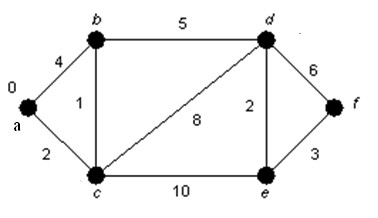 Berapa jarak terpendek  berikut lintasannya dari:  a ke b?
a ke c?  a ke d?  a ke e?  a ke f?
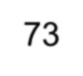 76
Penyelesaian dengan Algoritma Brute Force
Misalkan ingin menentukan jarak terpendek dari  a ke b
Enumerasi semua lintasan yang mungkin  dibentuk dari a ke b, hitung panjangnya
Lintasan yang memiliki panjang terkecil adalah  lintasan terpendek dari a ke b
Ulangi cara yang sama untuk jarak terpendek  dari a ke c, dari a ke d, dan seterusnya.
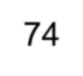 77
Algoritma Dijkstra
Strategi greedy:

Pada setiap langkah, ambil sisi yang berbobot  minimum yang menghubungkan sebuah simpul  yang sudah terpilih dengan sebuah simpul lain  yang belum terpilih.

Lintasan dari simpul asal ke simpul yang baru  haruslah merupakan lintasan yang terpendek  diantara semua lintasannya ke simpul-simpul  yang belum terpilih.
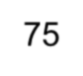 78
Edsger W. Dijkstra (1930–2002)
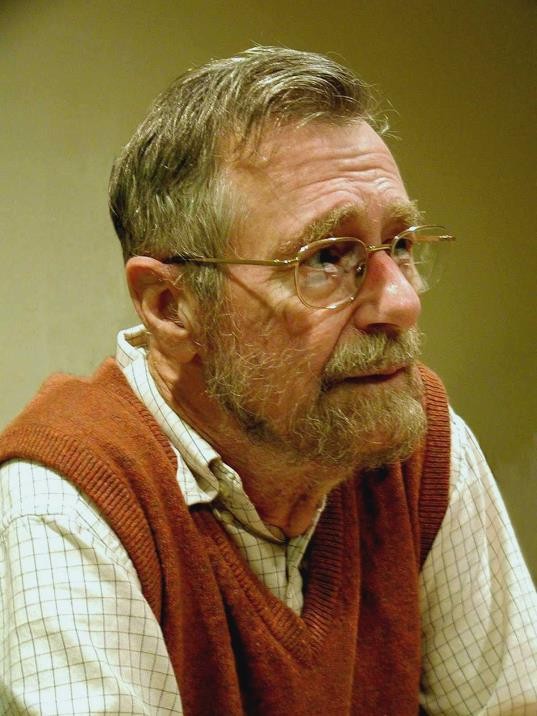 Edsger Wybe Dijkstra was one of the most  influential members of computing science's  founding generation. Among the domains in  which his scientific contributions are  fundamental are
algorithm design
programming languages
program design
operating systems
distributed processing

In addition, Dijkstra was intensely interested in teaching, and in the  relationships	between academic computing science and the software  industry. During his forty-plus years as a computing scientist, which included  positions in	both academia and industry, Dijkstra's contributions brought  him many prizes and	awards, including computing science's highest honor,  the ACM Turing Award.
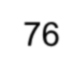 76
Sumber: http://www.cs.utexas.edu/users/EWD/
procedure Dijkstra (input G: weighted_graph, input a: intial_vertex)  Deklarasi:
S : himpunan	simpul solusi
L : array[1..n] of real	{ L(z) berisi panjang lintasan terpendek dari a ke z}
Algoritma
for i1 to n  L(vi)  
end for
L(a)  0; S  { }
while z  S do
u  simpul yang bukan di dalam S dan memiliki L(u) minimum  S  S  {u}
for semua simpul v yang tidak terdapat di dalam S  if L(u) + G(u,v) < L(v) then L(v)  L(u) + G(u,v)
end for  end while
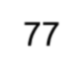 80
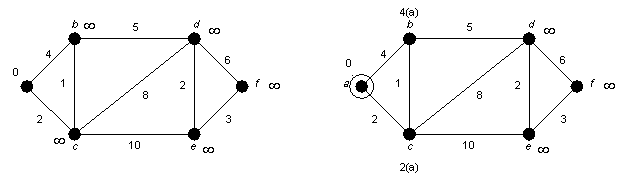 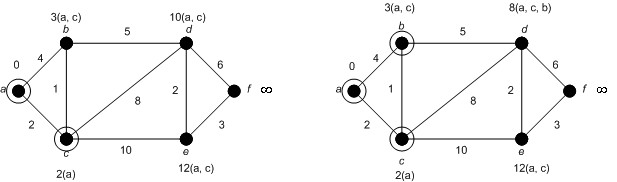 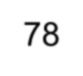 81
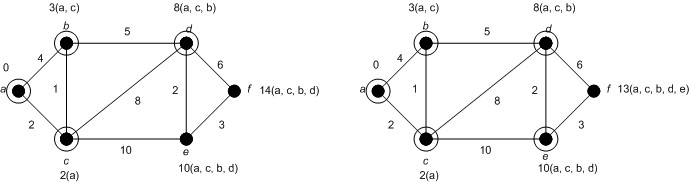 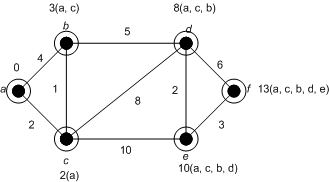 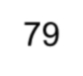 82
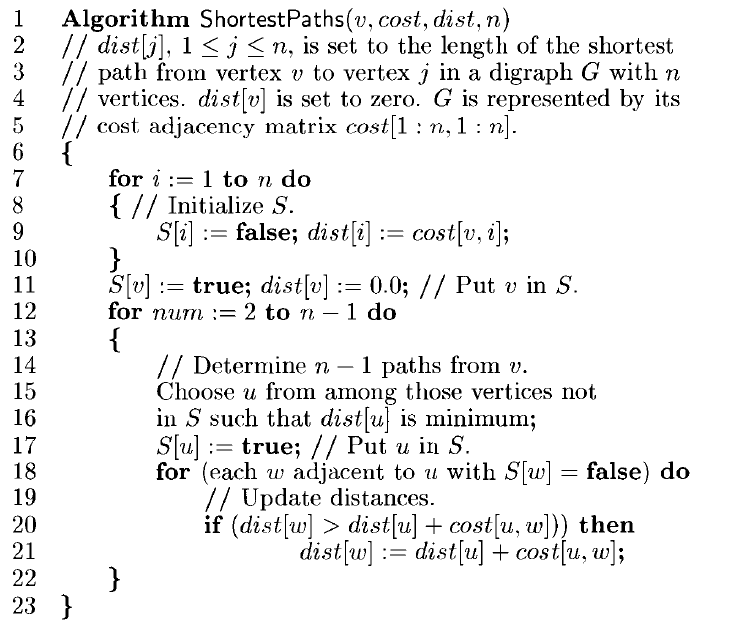 Kompleksitas algoritma Dijkstra:
(Sumber: Ellis Horrowitz & Sartaj Sahni, Fundamental of Computer Algorithms, 198078)
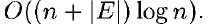 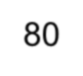 Aplikasi algoritma Dijkstra:
Routing pada jaringan komputer
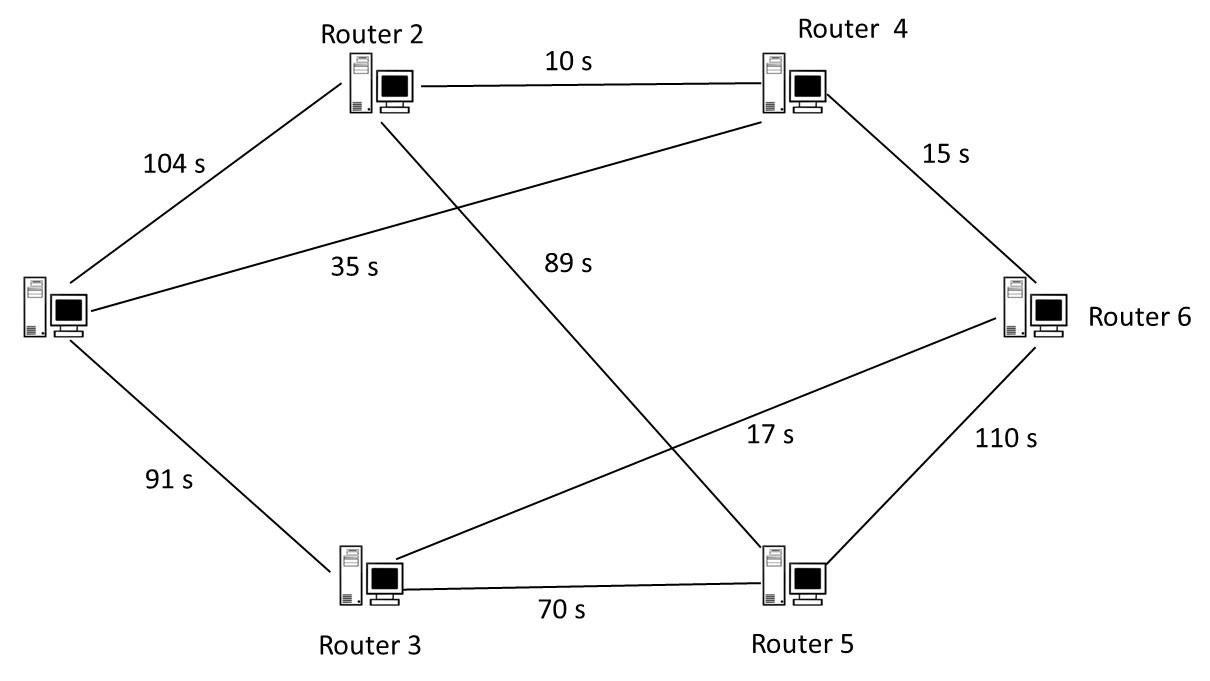 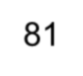 84
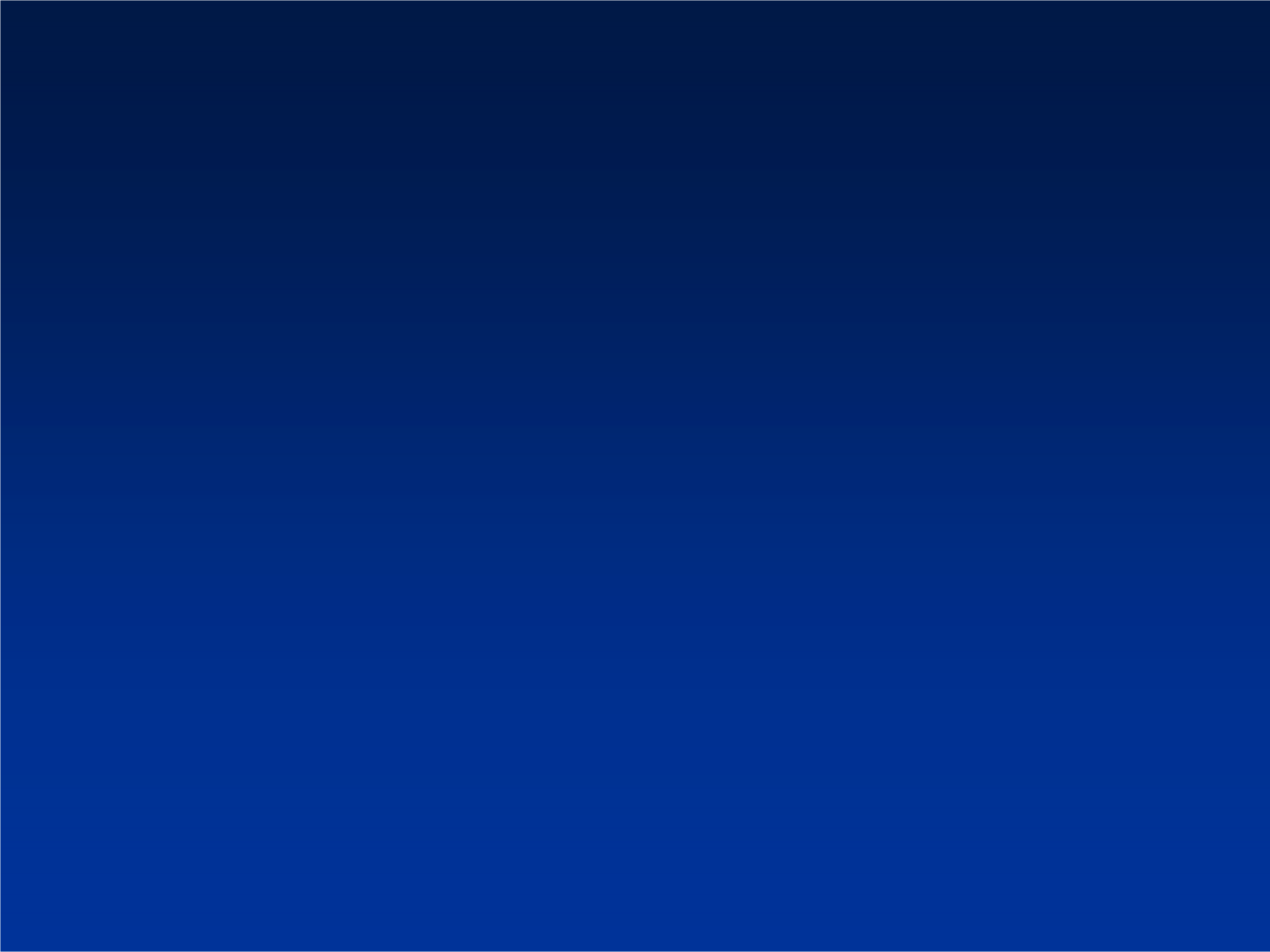 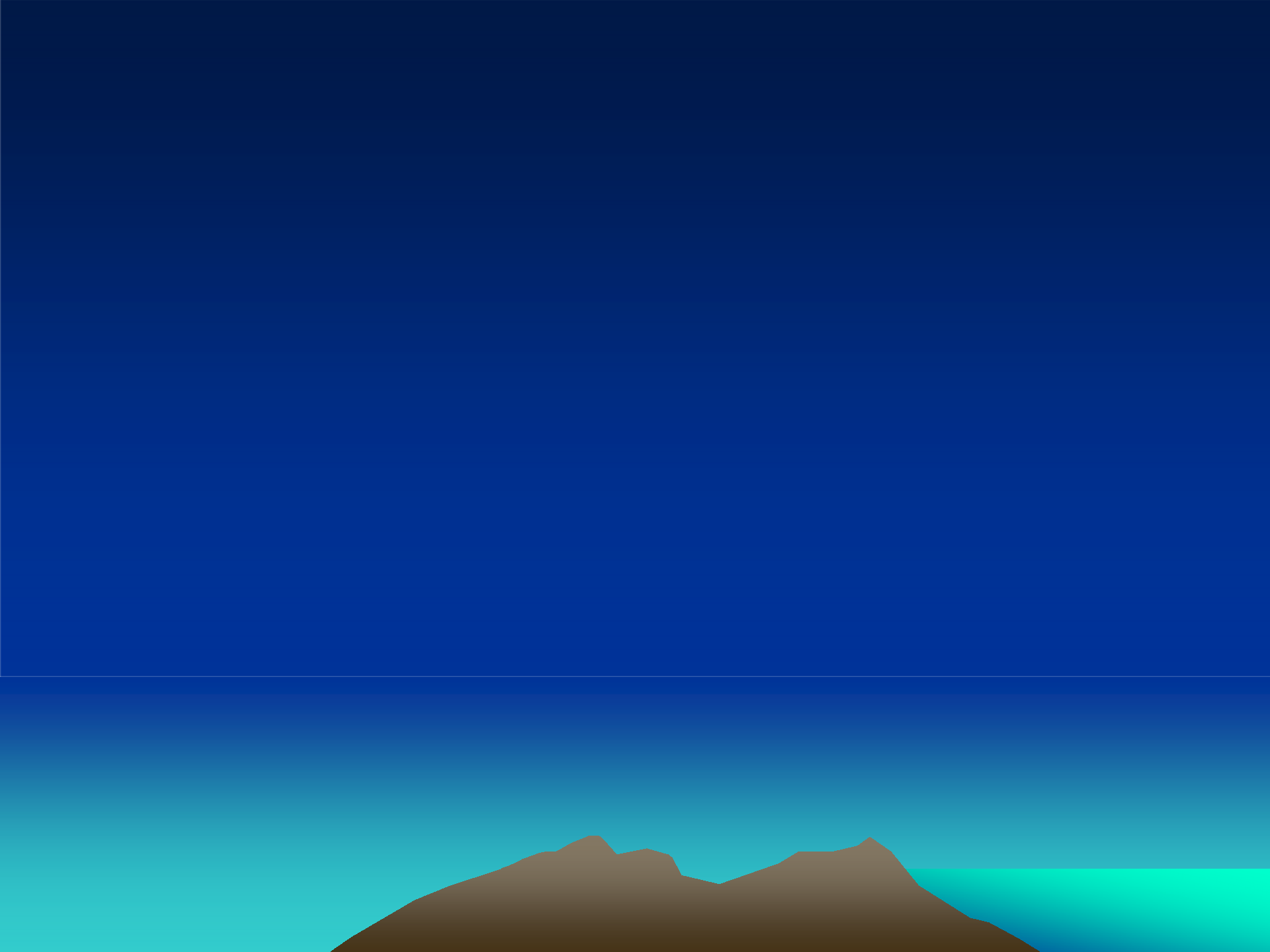 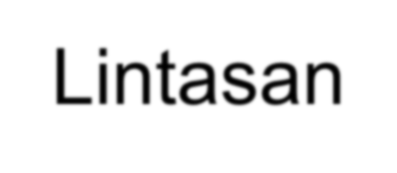 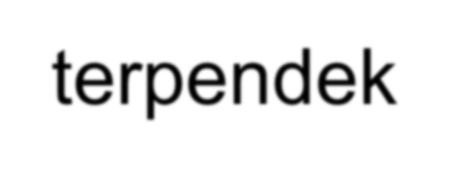 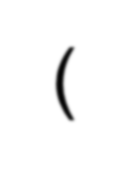 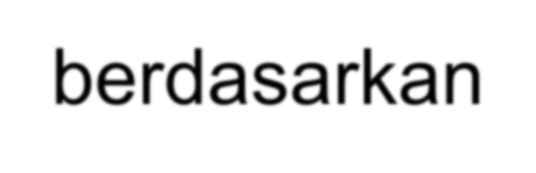 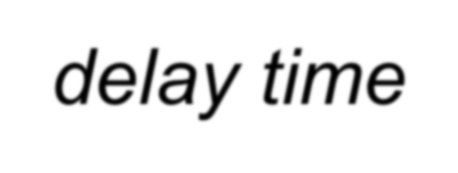 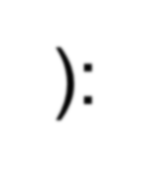 Lintasan terpendek (berdasarkan delay time):
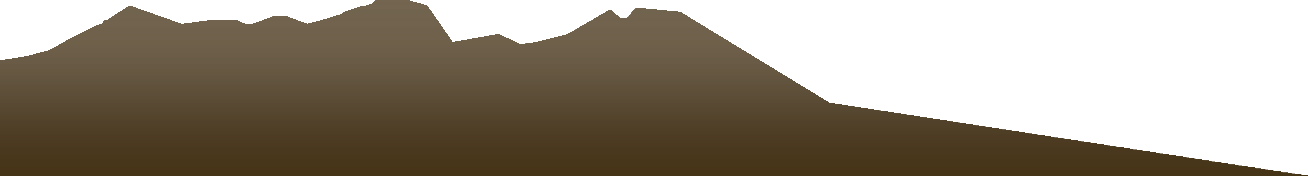 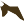 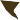 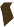 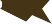 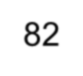 85
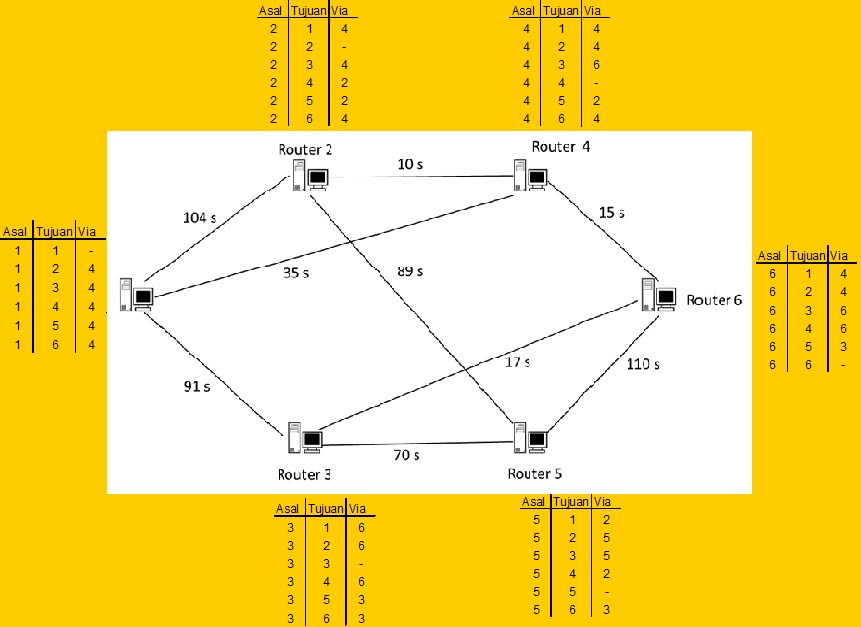 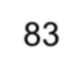 86
Pemampatan Data dengan Algoritma  Huffman

Prinsip kode Huffman:
	karakter yang paling sering muncul di  dalam data dengan kode yang lebih  pendek;
	sedangkan karakter yang relatif jarang  muncul dikodekan dengan kode yang  lebih panjang.
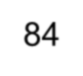 87
Fixed-length code
Karakter	a
b
c
d
e
f
‘bad’ dikodekan sebagai ‘001000011’

Pengkodean 100.000 karakter
membutuhkan 300.000 bit.
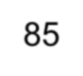 88
Variable-length code (Huffman code)
Karakter	a	b	c	d	e
f
‘bad’ dikodekan sebagai ‘1010111 ’

Pengkodean 100.000 karakter membutuhkan  (0,45  1 + 0,13  3 + 0,12  3 + 0,16  3 +
0,09  4 + 0,05  4)  100.000 = 224.000 bit

Nisbah pemampatan:

(300.000 – 224.000)/300.000  100% = 25,3%
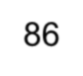 89
Algoritma Greedy untuk Membentuk Kode Huffman:

Baca semua karakter di dalam data untuk menghitung  frekuensi kemunculan setiap karakter. Setiap karakter  penyusun data dinyatakan sebagai pohon bersimpul  tunggal. Setiap simpul di-assign dengan frekuensi  kemunculan karakter tersebut.

Terapkan strategi greedy sebagai berikut: pada setiap  langkah gabungkan dua buah pohon yang mempunyai  frekuensi terkecil pada sebuah akar. Akar mempunyai  frekuensi yang merupakan jumlah dari frekuensi dua  buah pohon penyusunnya.

Ulangi langkah 2 sampai hanya tersisa satu buah  pohon Huffman.

Kompleksitas algoritma Huffman: O(n log n)
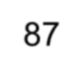 90
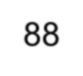 91
1.
f:5
e:9
c:12
b:13
d:16
a:45
c:12
b:13
d:16
a:45
2.
fe:14
f:5
e:9
d:16
a:45
3.
fe:14
cb:25
f:5
e:9
c:12
b:13
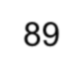 92
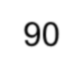 93
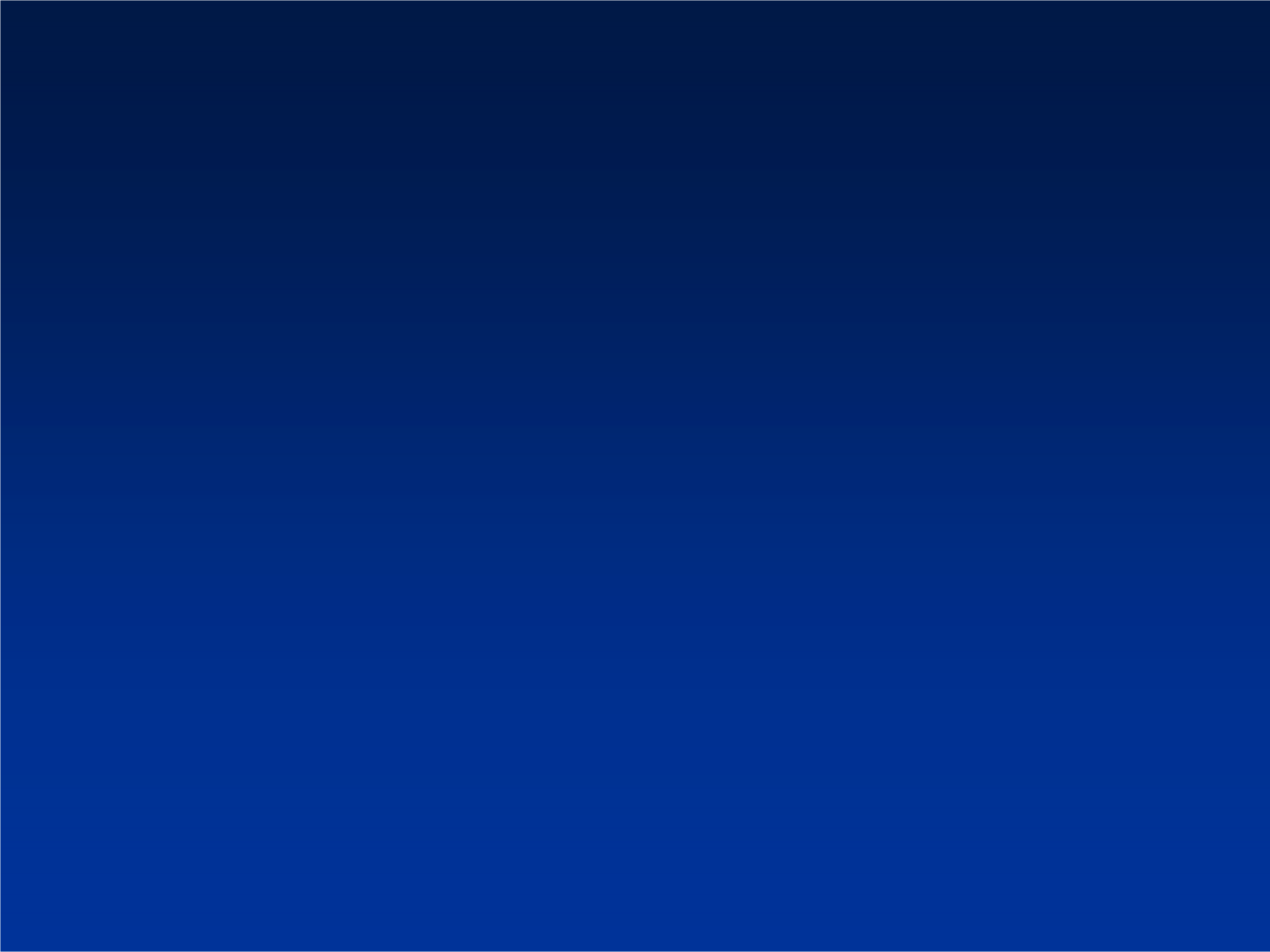 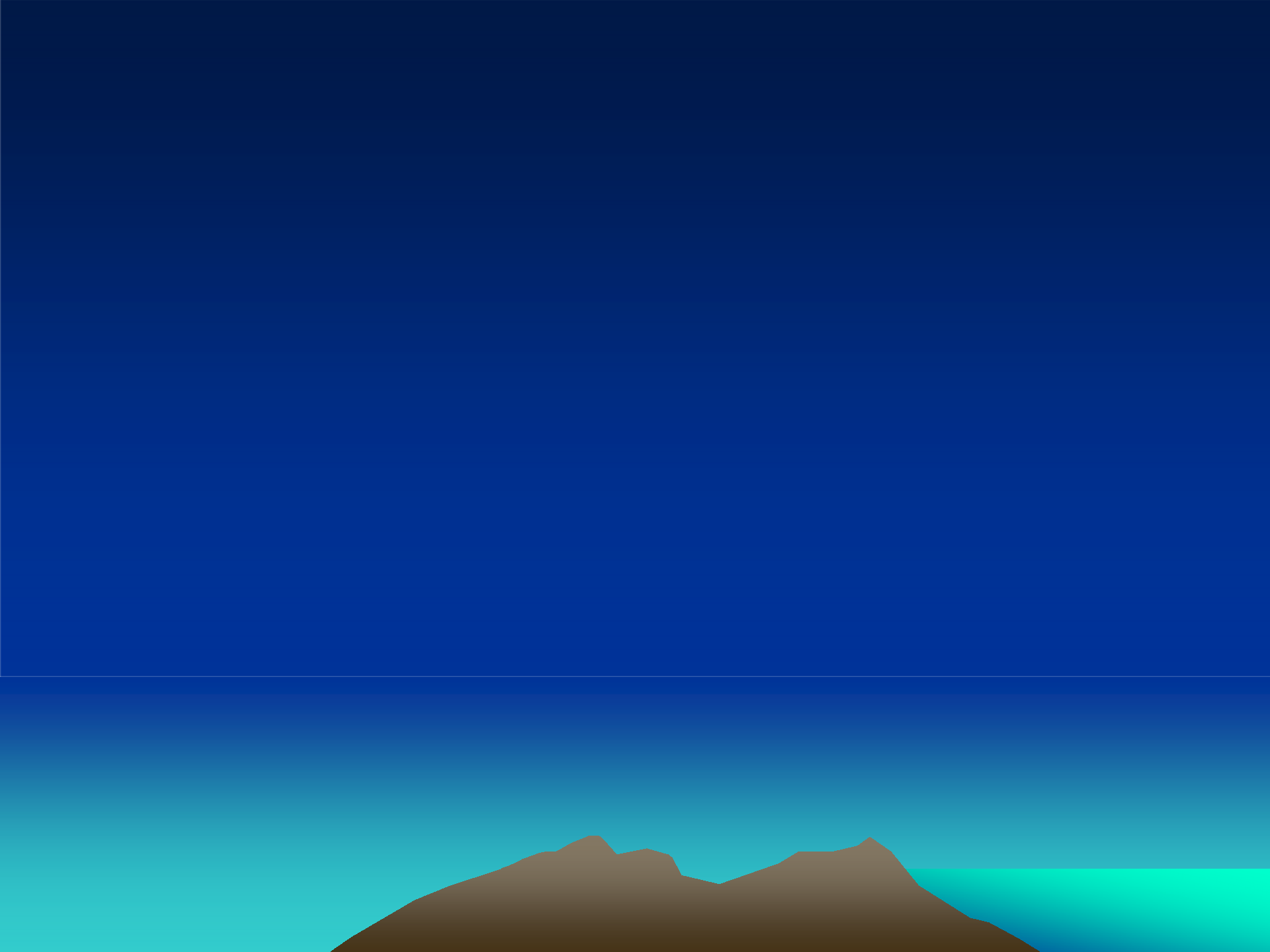 a:45
5.
cbfed:55
cb:25
fed:30
c:12
b:13
d:16
fe:14
f:5
e:9
acbfed:100
6
0
1
cbfed:55
a:45
0
1
cb:25
fed:30
0
1
0
1
c:12
b:13
d:16
fe:14
0
1
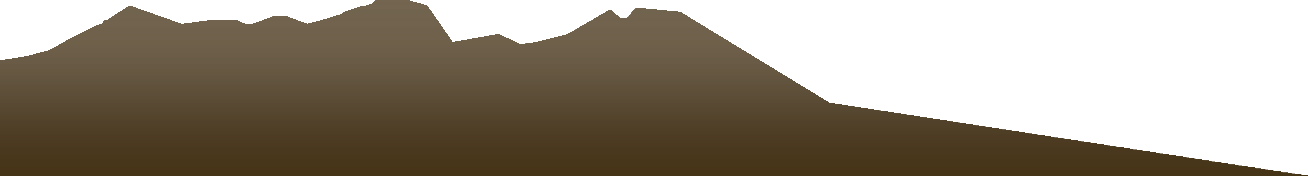 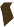 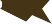 f:5
e:9
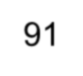 91
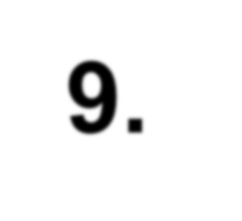 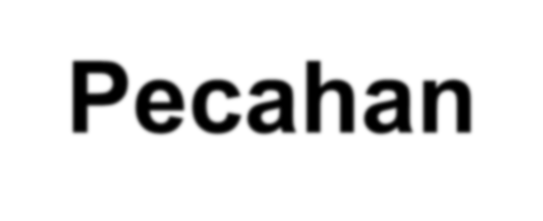 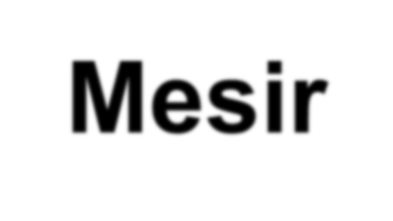 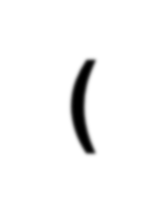 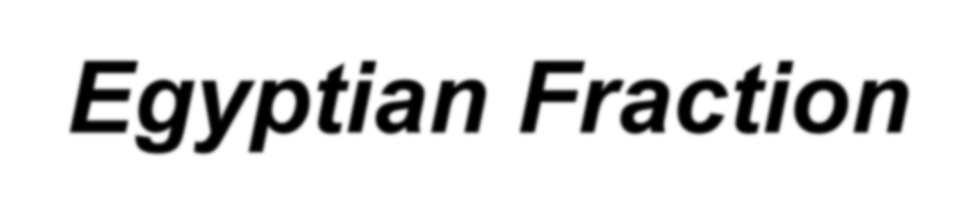 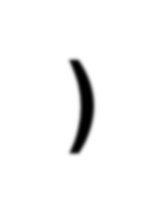 9. Pecahan Mesir (Egyptian Fraction)
Persoalan: Diberikan pecahan p/q. Dekomposisi pecahan  menjadi jumlah dari sejumlah pecahan yang berbeda:

p 	1		1	 ... 	1
q	k1	k2	kn
yang dalam hal ini, k1 < k2 < … < kn.
87	 1  1 	1
100	2	5	11
2  1 	1	5  1  1 	1
Contoh:
7	2	5	70
5	3	15
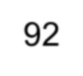 95
Pecahan yang diberikan mungkin  mempunyai lebih dari satu representasi  Mesir
Contoh: 8/15 = 1/3 + 1/5
8/15 = 1/2 + 1/30

Kita ingin mendekompoisinya dengan  jumlah unit pecahan sesedikit mungkin
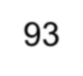 96
Strategi greedy: pada setiap langkah, tambahkan unit  pecahan terbesar ke representasi yang baru terbentuk  yang jumlahnya tidak melebihi nilai pecahan yang  diberikan

Algoritma:
Input: p/q
Mulai dengan i = 1
Jika p = 1, maka ki = q. STOP
1/ki = pecahan terbesar yang lebih kecil dari p/q
p/q = p/q – 1/ki
Ulangi langkah 2.
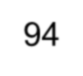 97
Contoh keluaran:  8/15 = 1/2 + 1/30

tetapi, dengan algoritma greedy:
26/133 = 1/6 + 1/35 + 1/3990	(tidak optimal)

seharusnya (dengan brute force)  26/133 = 1/7 + 1/19	(optimal)

Kesimpulan: algoritma greedy untuk masalah  pecahan Mesir tidak selalu optimal
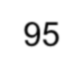 98
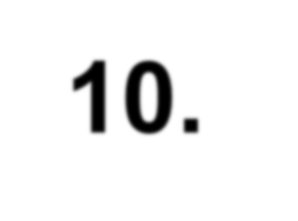 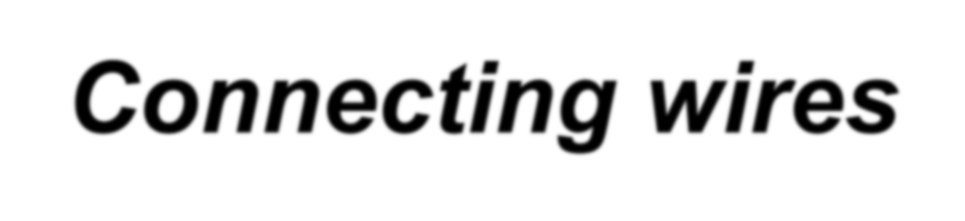 10. Connecting wires
There are n white dots and n black dots, equally spaced,  in a line
You want to connect each white dot with some one black  dot, with a minimum total length of “wire”
Example:
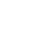 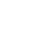 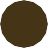 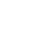 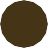 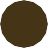 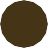 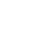 Total wire length above is 1 + 1 + 1 + 5 = 8
Do you see a greedy algorithm for doing this?
Does the algorithm guarantee an optimal solution?
Can you prove it?
Can you find a counterexample?
Sumber: Unknown, Greedy Algo9ri6thm)
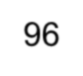 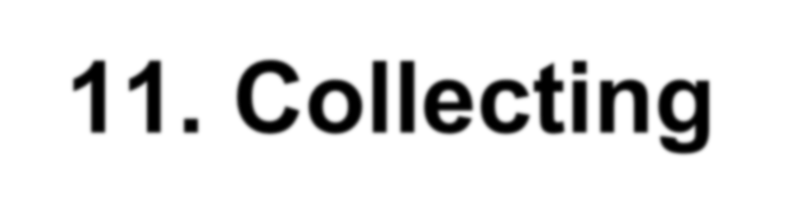 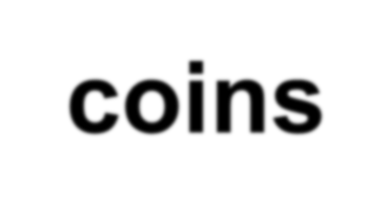 11. Collecting coins
A checkerboard has a certain number of coins on it
A robot starts in the upper-left corner, and walks to  the bottom left-hand corner
The robot can only move in two directions: right and down
The robot collects coins as it goes
You want to collect all the coins using the minimum
number of robots
Example:
Do you see a greedy algorithm for  doing this?
Does the algorithm guarantee an  optimal solution?
Can you prove it?
Can you find a counterexample?
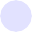 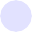 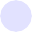 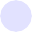 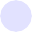 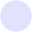 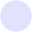 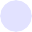 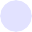 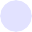 Sumber: Unknown, Greedy Algorithm)
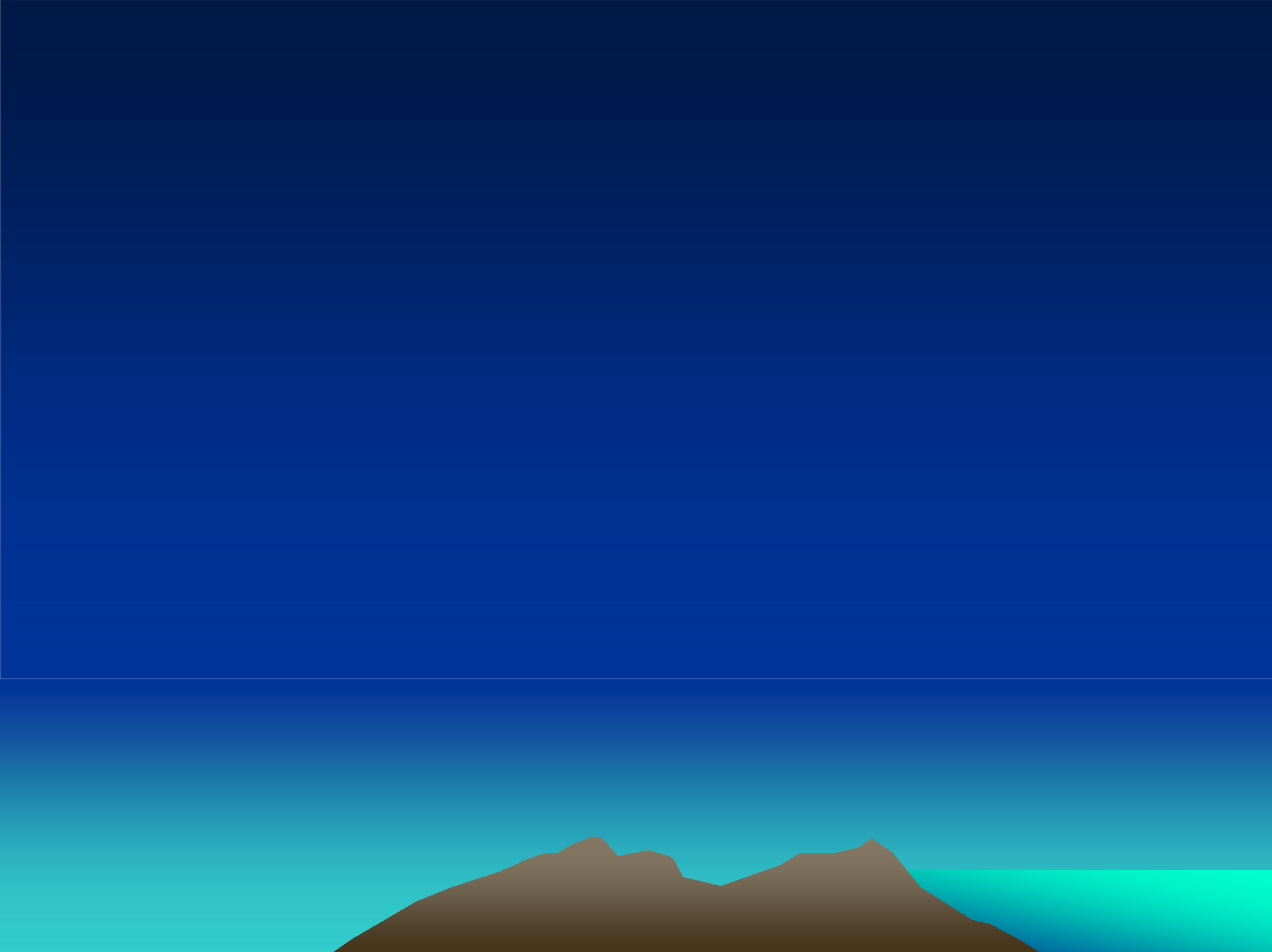 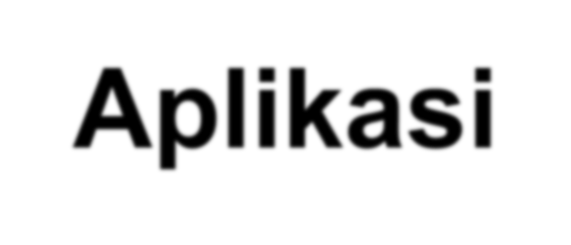 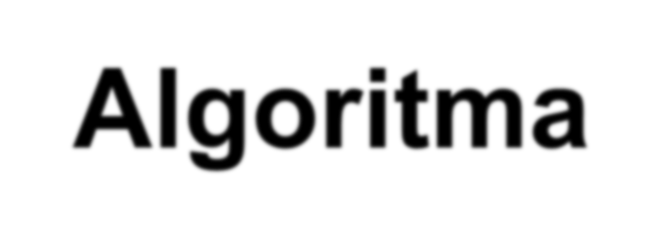 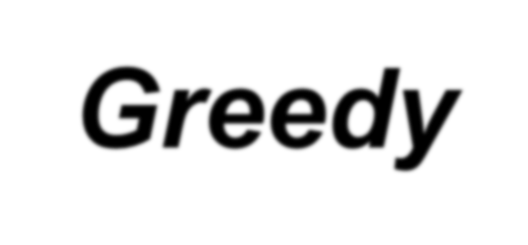 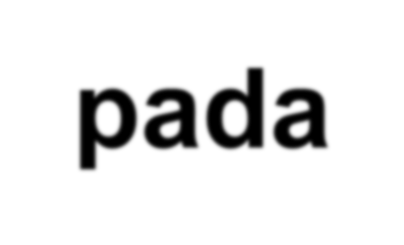 Aplikasi Algoritma Greedy pada  Permainan Othello (Riversi)
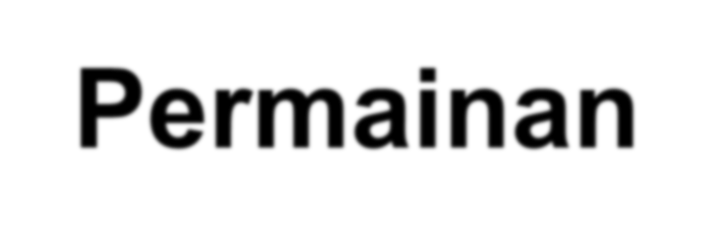 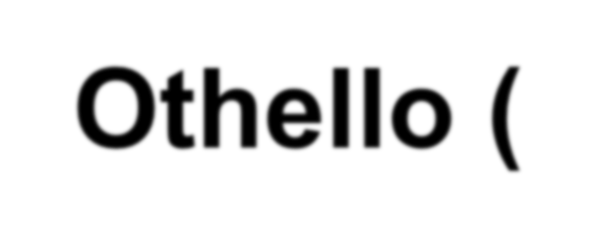 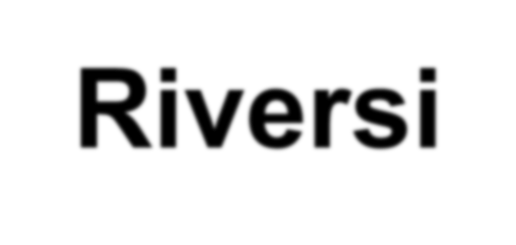 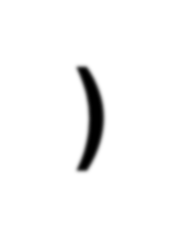 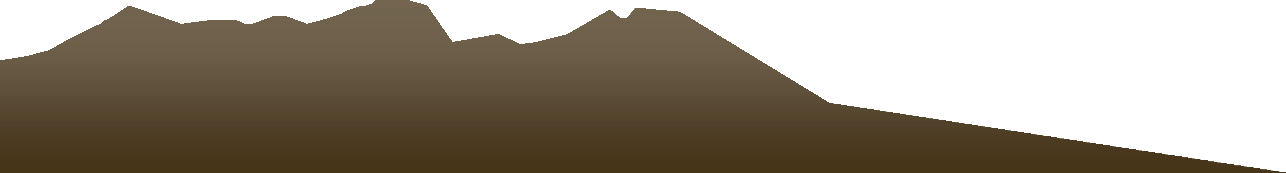 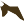 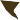 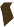 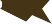 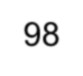 101
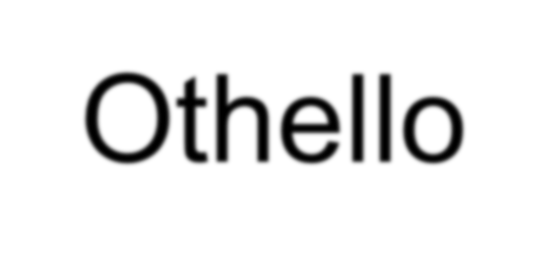 Othello
Othello atau Reversi adalah permainan yang
menggunakan papan (board game) dan
sejumlah koin yang berwarna gelap (misalnya  hitam) dan terang (misalnya putih).
Ukuran papan biasanya 8 x 8 kotak (grid) dan
jumlah koin gelap dan koin terang masing-
masing sebanyak 64 buah. Sisi setiap koin
memiliki warna yang berbeda (sisi pertama  gelap dan sisi kedua terang).

	Pada permainan ini kita asumsikan warna hitam  dan putih. Jumlah pemain 2 orang.
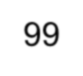 102
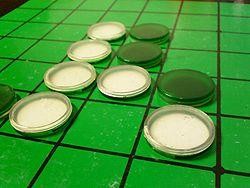 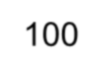 103
Dalam permainan ini setiap pemain berusaha  mengganti warna koin lawan dengan warna koin  miliknya (misalnya dengan membalikkan koin  lawan) dengan cara “menjepit” atau memblok  koin lawan secara vertikal, horizontal, atau  diagonal.

Barisan koin lawan yang terletak dalam satu  garis lurus yang diapit oleh sepasang koin  pemain yang current diubah (reverse) warnanya  menjadi warna pemain yang current.
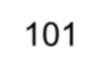 104
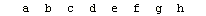 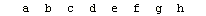 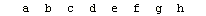 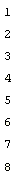 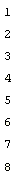 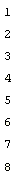 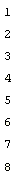 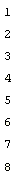 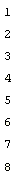 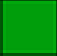 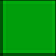 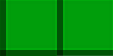 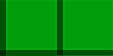 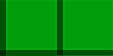 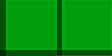 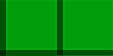 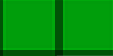 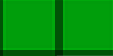 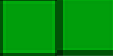 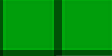 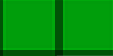 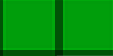 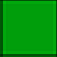 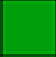 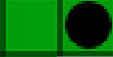 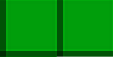 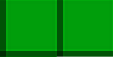 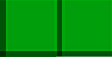 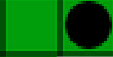 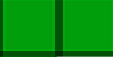 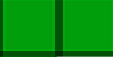 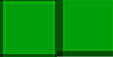 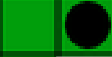 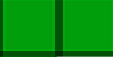 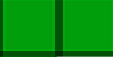 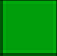 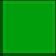 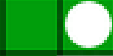 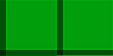 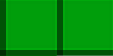 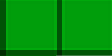 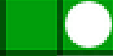 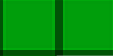 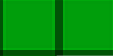 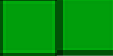 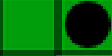 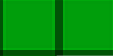 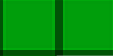 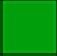 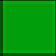 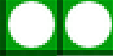 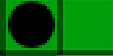 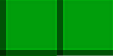 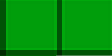 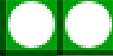 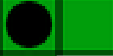 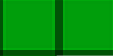 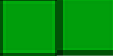 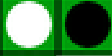 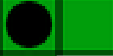 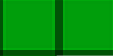 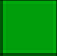 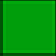 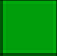 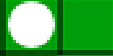 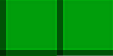 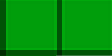 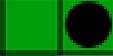 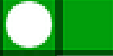 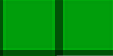 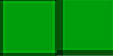 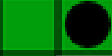 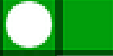 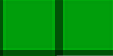 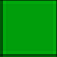 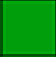 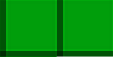 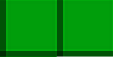 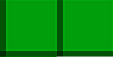 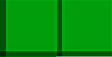 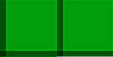 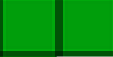 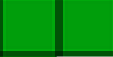 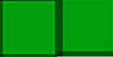 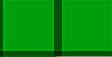 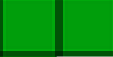 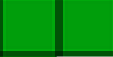 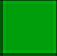 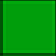 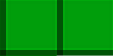 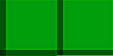 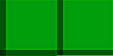 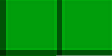 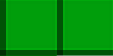 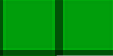 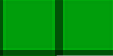 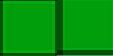 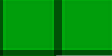 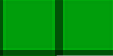 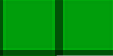 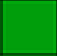 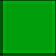 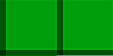 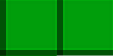 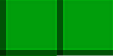 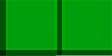 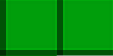 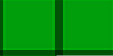 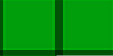 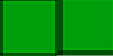 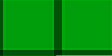 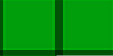 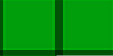 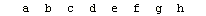 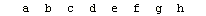 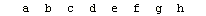 Keadaan awal
Koin hitam ditaruh di sini
Keadaan akhir
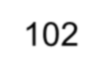 105
Setiap pemain bergantian meletakkan koinnya.  Jika seorang pemain tidak dapat meletakan koin  karena tidak ada posisi yang dibolehkan,  permainan kembali ke pemain lainnya.

Jika kedua pemain tidak bisa lagi meletakkan  koin, maka permainan berakhir. Hal ini terjadi  jika seluruh kotak telah terisi, atau ketika  seorang pemain tidak memiliki koin lagi, atau  ketika kedua pemain tidak dapat melakukan  penempatan koin lagi.

Pemenangnya adalah pemain yang memiliki  koin paling banyak di atas papan.
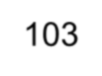 106
Algoritma Greedy dapat diaplikasikan untuk  memenangkan permainan.

Algoritma greedy berisi sejumlah langkah untuk  melakukan penempatan koin yang  menghasilkan jumlah koin maksimal pada akhir  permainan.

Algoritma Greedy dipakai oleh komputer pada  tipe permainan komputer vs manusia.
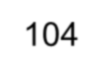 107
Dua strategi greedy heuristik:
Greedy by jumlah koin
Pada setiap langkah, koin pemain menuju koordinat  yang menghasilkan sebanyak mungkin koin lawan.
Strategi ini berusaha memaksimalkan jumlah koin pada  akhir permainan dengan menghasilkan sebanyak-  banyaknya koin lawan pada setiap langkah.

Greedy by jarak ke tepi
Pada setiap langkah, koin pemain menuju ke koordinat  yang semakin dekat dengan tepi arena permainan.
Strategi ini berusaha memaksimumkan jumlah koin  pada akhir permainan dengan menguasai daerah tepi  yang sulit untuk dilangkahi koin lawan.	Bahkan untuk  pojok area yang sulit dilangkahi lawan.
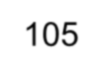 108
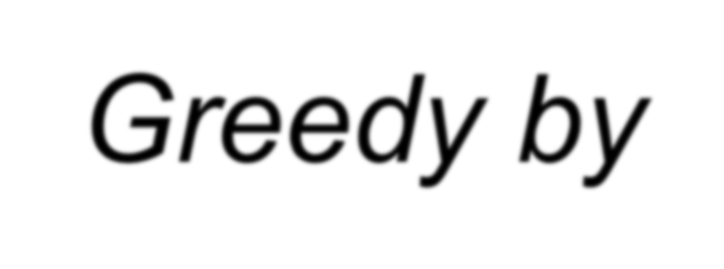 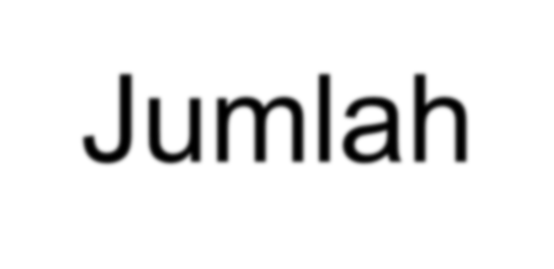 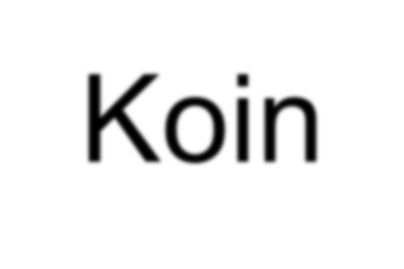 Greedy by Jumlah Koin
Himpunan kandidat
Langkah-langkah yang menghasilkan jumlah koin yang
diapit.
Himpunan solusi
Langkah-langkah dari Himpunan kandidat yang
memiliki jumlah koin diapit paling besar.
Fungsi seleksi
Pilih langkah yang memiliki jumlah koin diapit paling  besar
Fungsi kelayakan
Semua langkah adalah layak
Fungsi obyektif
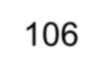 Maksimumkan jumlah koin lawan
106
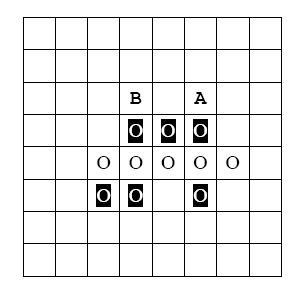 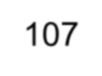 107